PHYSICAL EDUCATION
3rd, & 4th Grade
02
03
Strength
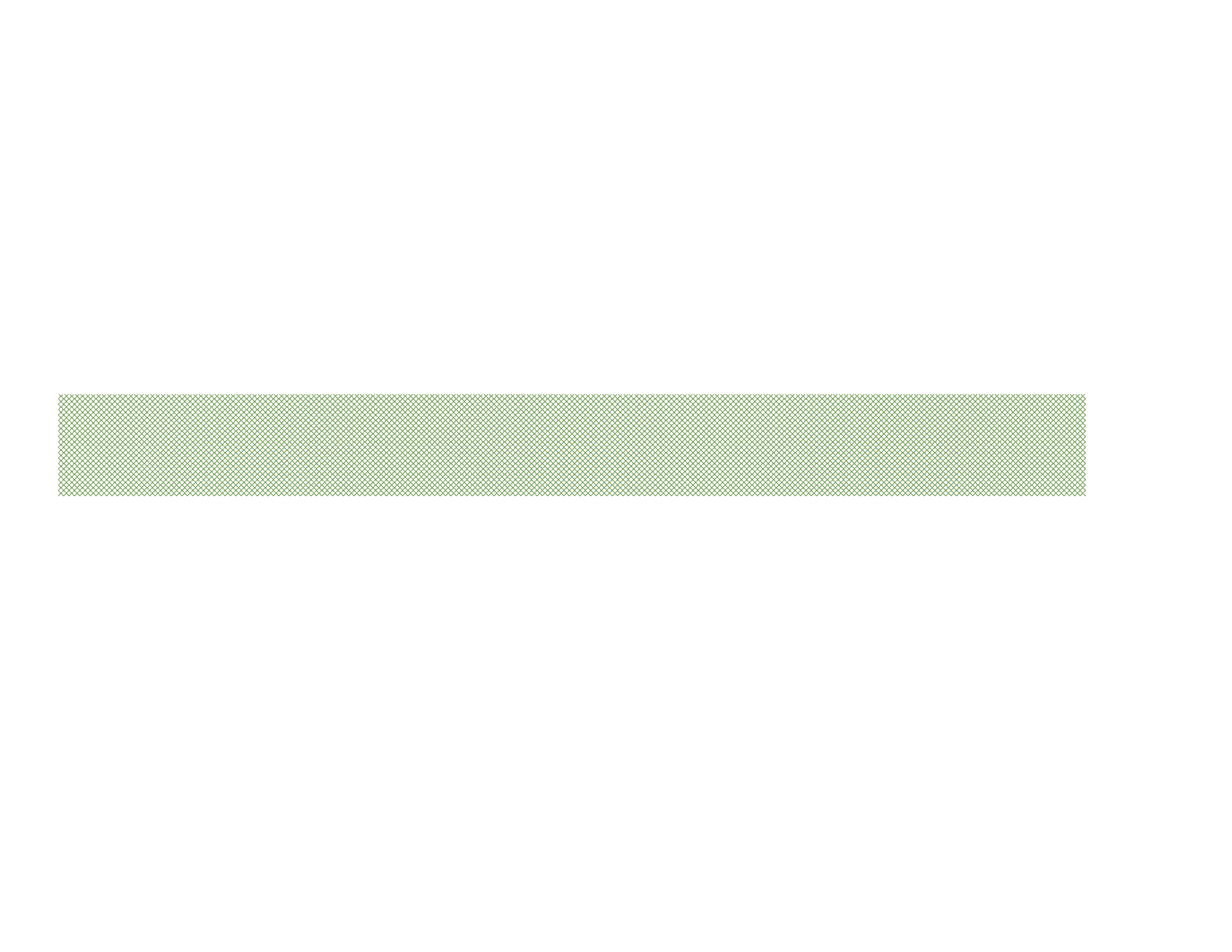 PHYSICAL EDUCATION
Muscle-Making Moves……
Time For A Tune-Up!!

Do you ever wish you could be as strong as your favorite superhero? When you play, you use your muscles. That makes them grow stronger. Find out how you can build your leg, arm, and core muscles and why this is important. Strength does not come from winning. It comes from working hard and trying new things. Your body is always changing, and making healthy choices is a first important step toward increasing your muscular strength and abilities.
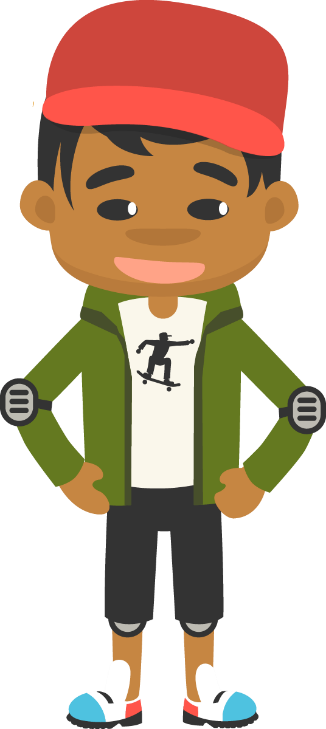 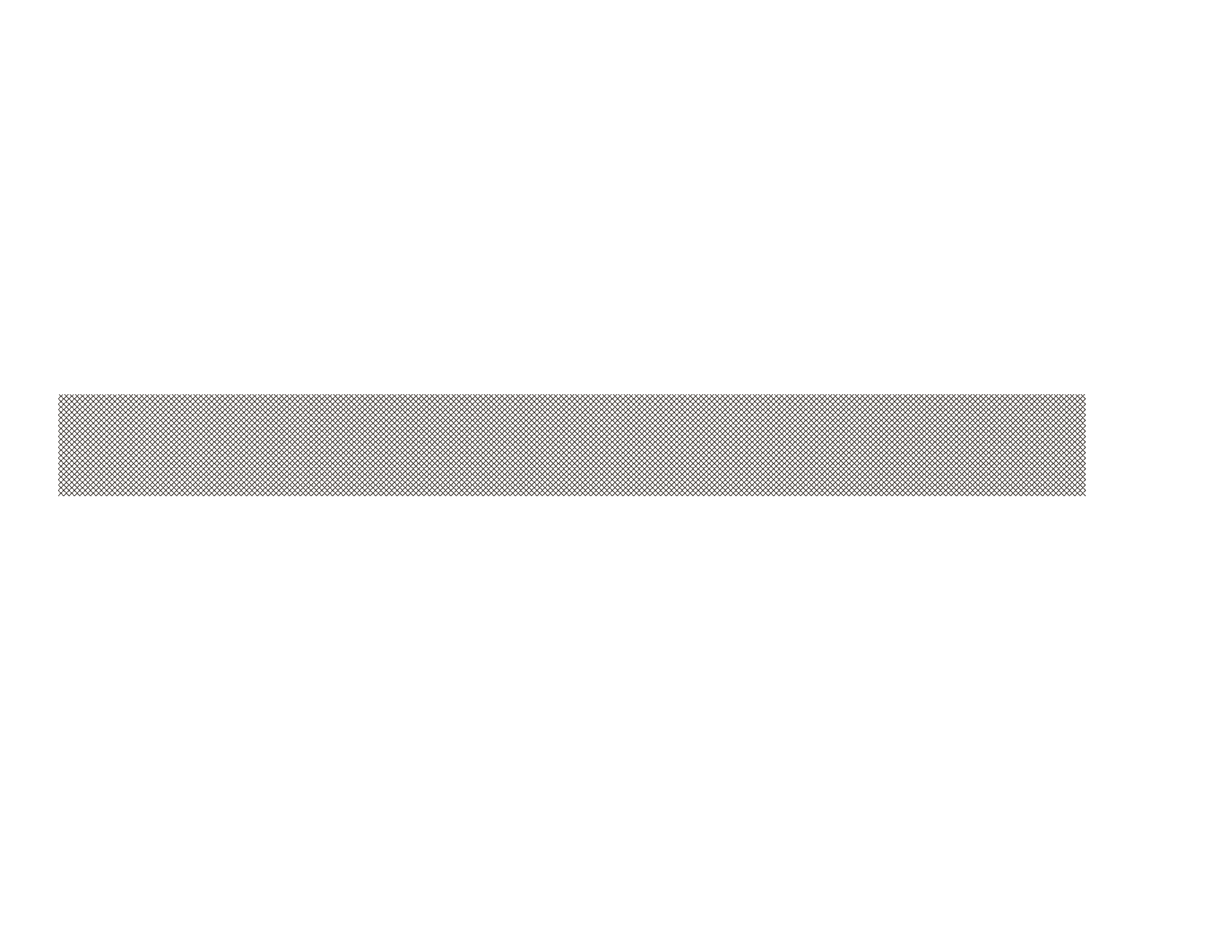 PHYSICAL EDUCATION
Today we will learn/review: 1st, 3rd, and 4th
I can 1st grade:
recognize that building my muscles will help me in different ways
recognize that building my leg muscles will help me with certain tasks
recognize that building my arm muscles will help me with certain tasks
recognize that building my core muscles will help me with many different tasks
I can 3rd grade:
summarize how muscular endurance helps my performance in various physical activities
recognize that different activities and exercises impact my fitness in different ways
use different personal characteristics to overcome physical activity related challenges
use a log to keep track of my activity and fitness levels
I can 4th grade:
identify the muscles that are being used during physical activity
develop short- and long-term goals as they relate to my fitness needs
name the five parts of a workout and the equipment used to train specific muscles
identify what muscles are being strengthened during certain activities
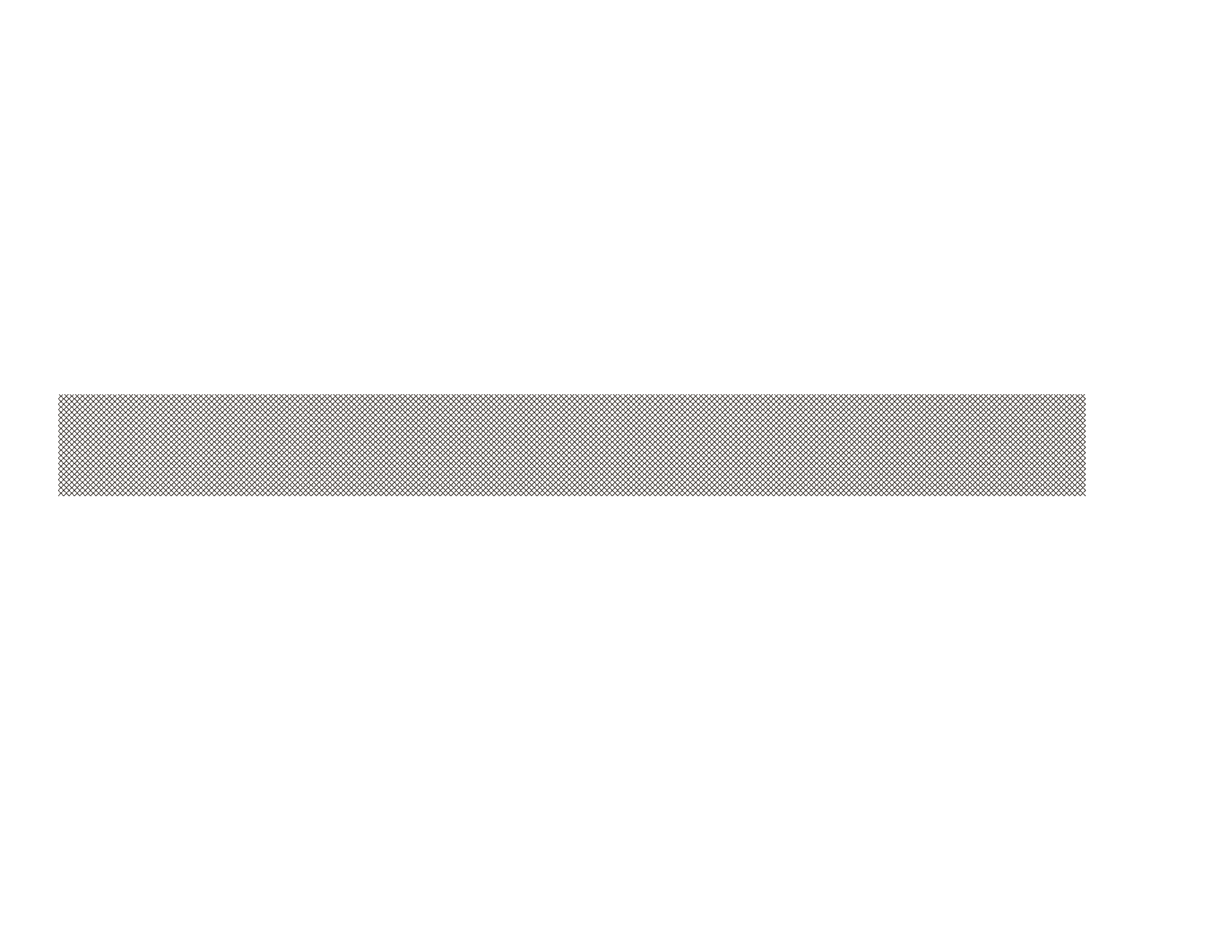 PHYSICAL EDUCATION
Rate My Self SEL Learning Check In
Show Me How You Are Feeling??
SAD-THUMBS DOWN
OKAY-THUMB IN THE MIDDLE
HAPPY-THUMBS UP
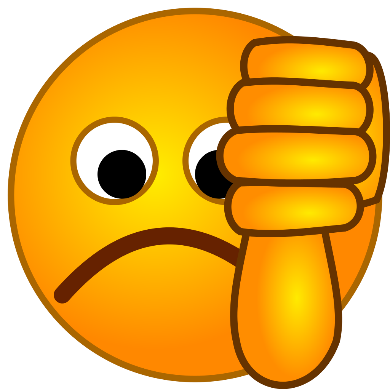 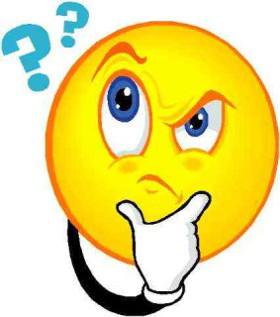 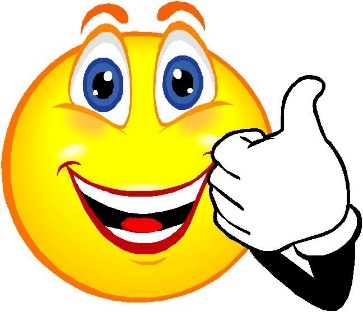 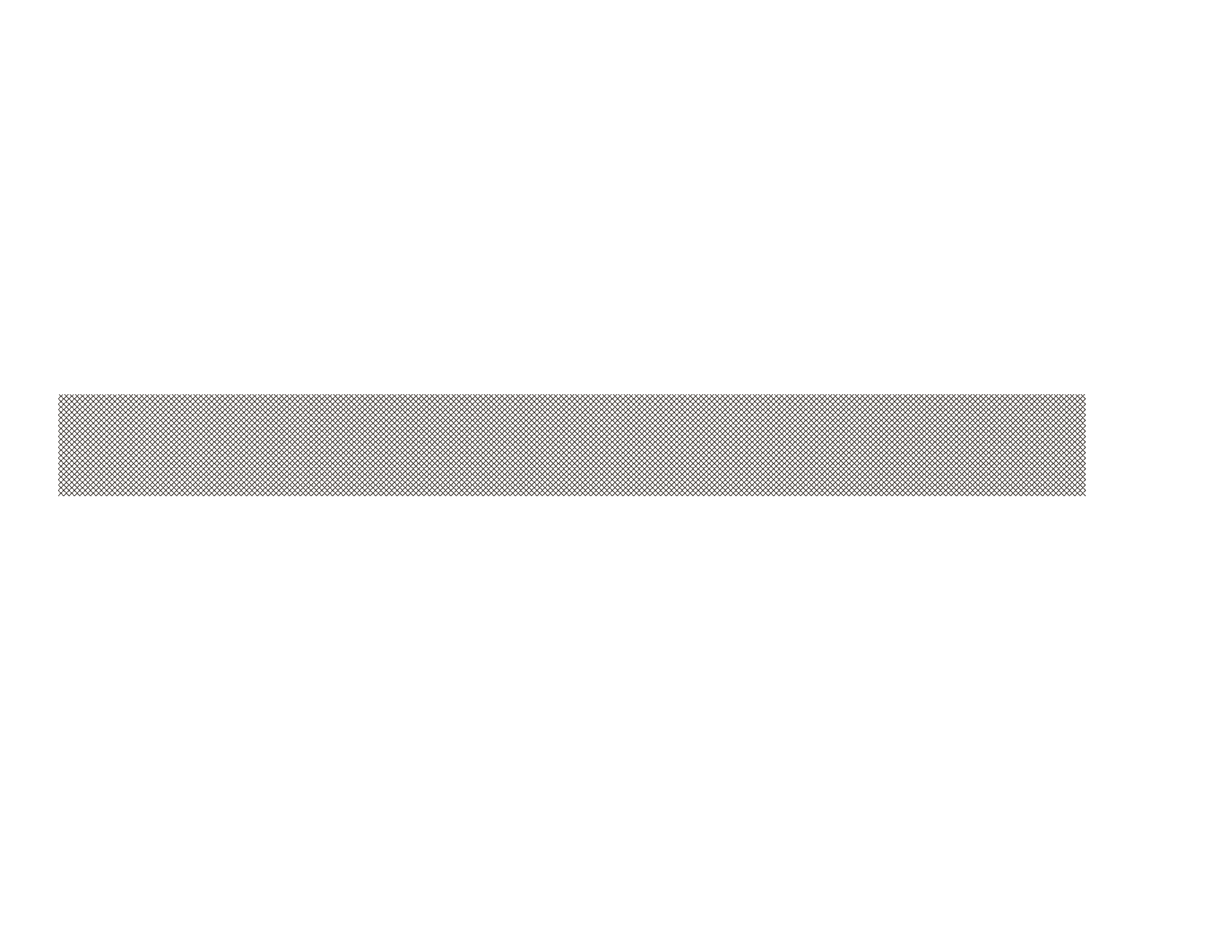 PHYSICAL EDUCATION
Rate My Self Lesson Check In
What Do You Know About Muscular Strength?
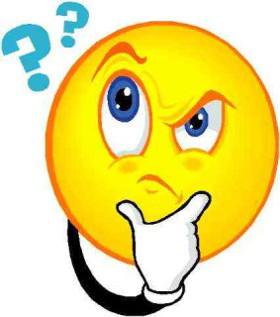 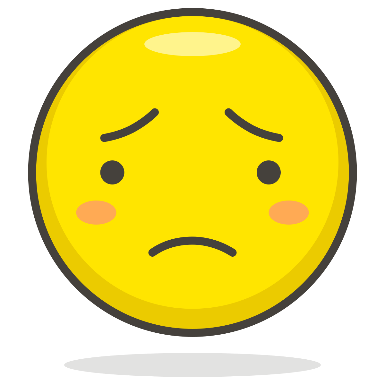 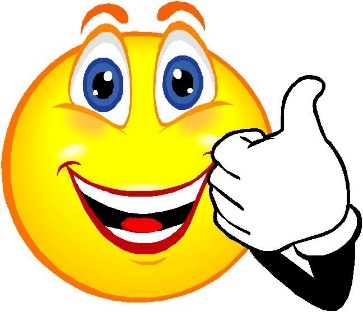 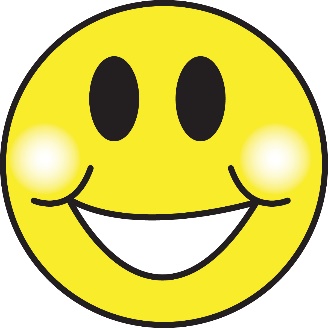 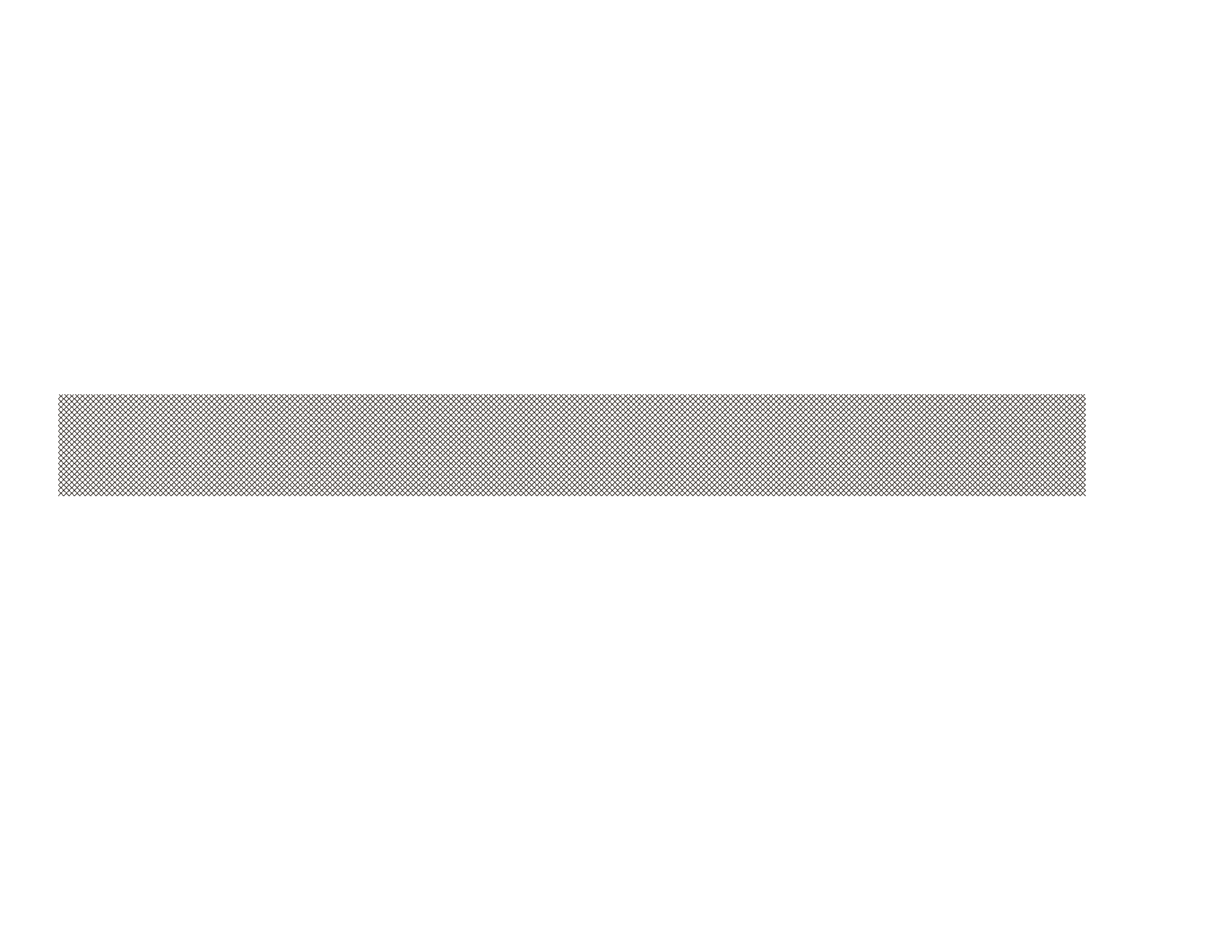 PHYSICAL EDUCATION
1st Grade Standards
PE.1.L.4.1 - Identify a benefit of strengthening muscles.
3rd Grade Standards
PE.3.L.4.1 Describe how muscular strength and endurance enhances performance in physical activities. 
PE.3.L.4.4 Match physical fitness assessment events to the associated fitness component.
PE.3.R.6.1 List personally challenging physical-activity experiences.
PE.3.L.3.5 Use an activity log to maintain a personal record of participation in physical activity during a period of time.
HE.3.B.6.1 Select a personal health goal and track progress toward achievement.
4th Grade Standards
PE.4.L.4.1 Identify the muscles being strengthened during the performance of specific activities. 
PE.4.L.4.9 Develop short-term and long-term goals.
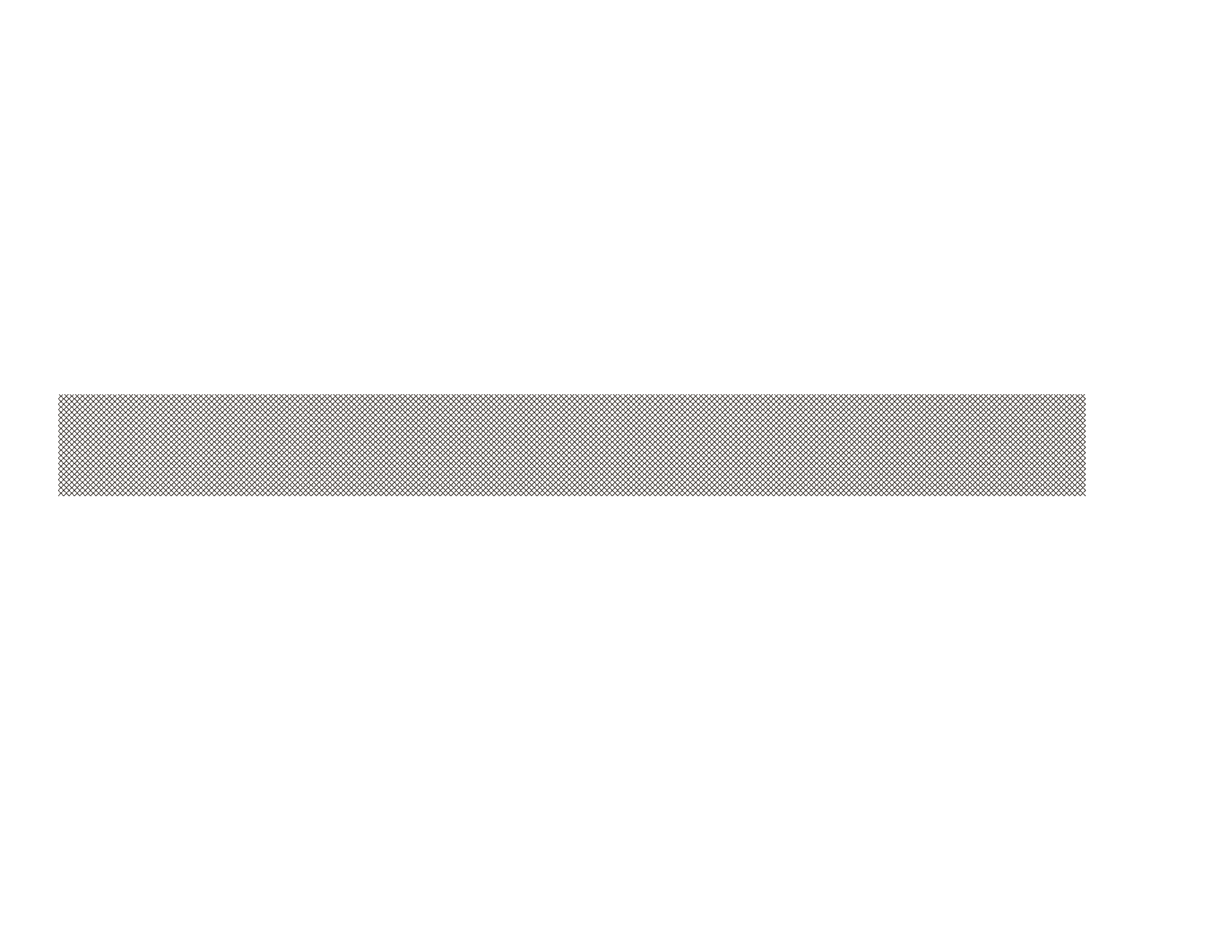 PHYSICAL EDUCATION
Get a Jump Start…..
Our lesson covered a lot this week:

We learned we can grow, shrink, flex, extend, and pull our muscles.  They even heat, protect, and move your body.  

We learned our muscles attach to bones, when a muscle pulls on a bone, your bone moves. When your bone moves, your whole body moves. We have muscles all over our bodies. Did you know we have 206 bone!!!

We learned some muscles are built for endurance and some for strength. Your eye muscle are built for endurance we blink 28,200 times a day or walking all day; and your leg muscles are build for strength, we jump, run, kick and stand with them.

We learned about our legs, arms, and core muscle.  Your core muscles are some of the most important muscles in your body.  They help keep good posture when walking and sitting, help you keep your balance, sit up in the bed and lie down at night . 

We learned  your heart will speed up and slow down without you having to think about it, just like your car does! Vigorous Activities makes your heart go faster and moderate activity makes your heart bit slower. 

We learned that must remember to always warm up our body and cool down our body with a good stretch.

3-4th grade: We learned barriers are obstacles that prevent us from doing something. This can be a mental barrier that stops us us from participating or something else

We must make time for fitness in order to stay healthy and happy.

4th Grade: The skeletal system is made up of all our bones and protects important organs like your skulls protects your brain.

Last we learned to flex, show our power-strength, make long term and short term goals that are SMART-specific, measurable, attainable, realistic, and timely 



Let’s Practice And Have Some Fun!
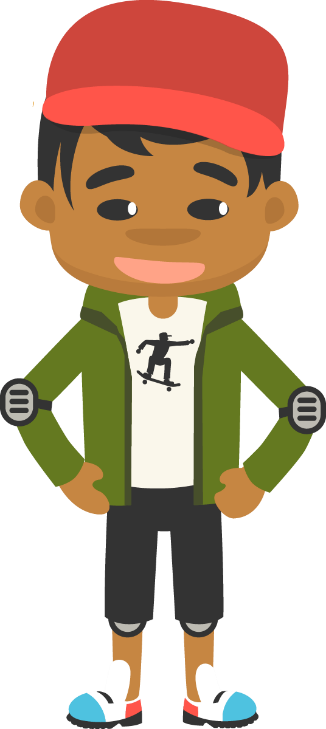 Strength…. 1st grade
PHYSICAL EDUCATION
What is muscle?
Our muscles help us to ________________.

Muscles attach to ______________.


Muscle make us _____________.
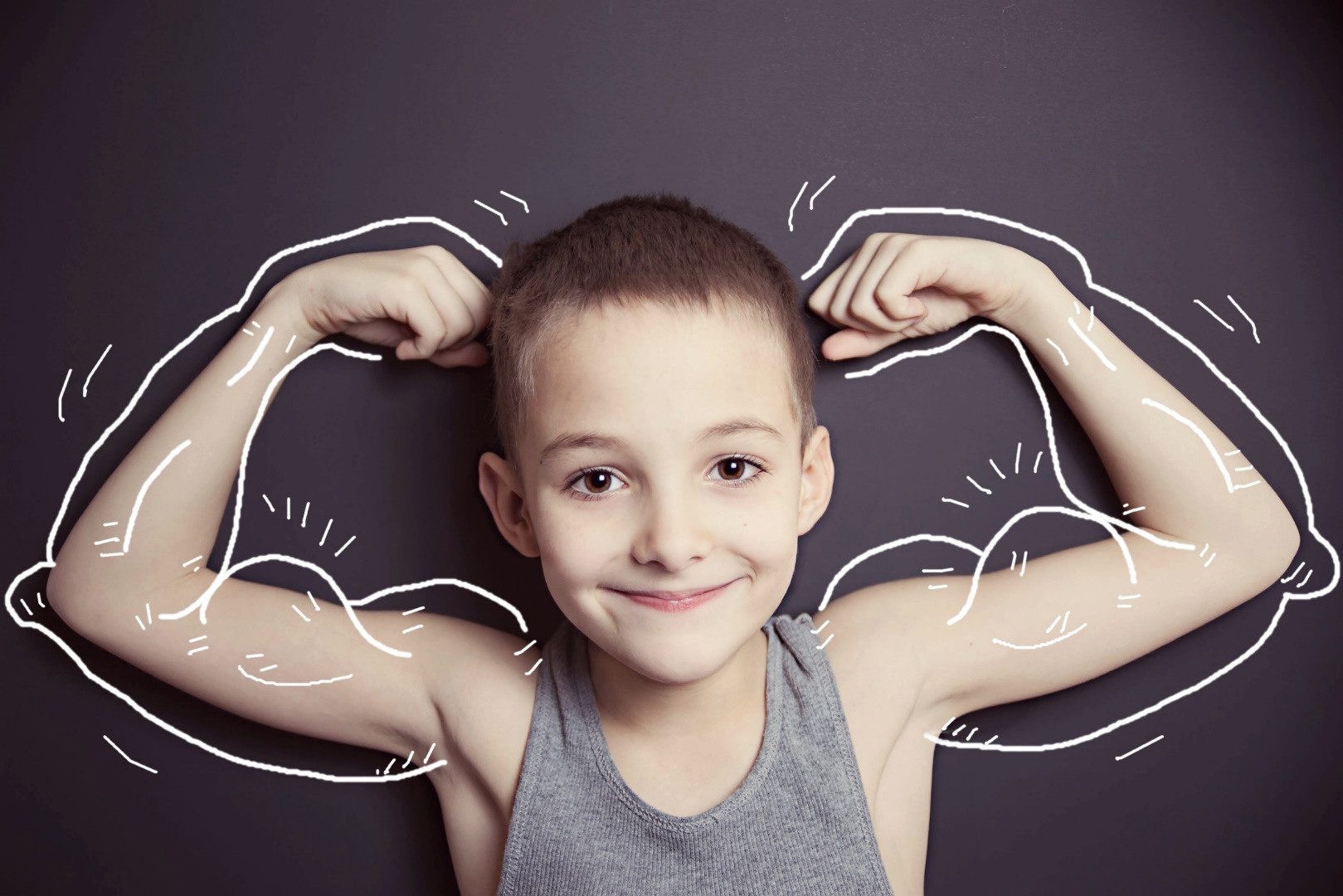 Move
Strong
Bone
Module: 02 Lesson: 03
[Speaker Notes: Students will: Drag the words to fill in the blanks. 

PE.1.L.4.1 - Identify a benefit of strengthening muscles.]
Strength…. 1st grade
PHYSICAL EDUCATION
Muscle Madness
Core
The muscles in our stomach and lower back are called our __________ muscles. 



Stamp your core muscles on these two pictures!
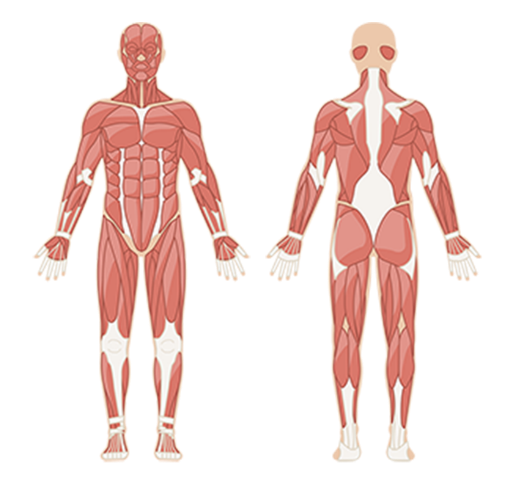 Module: 02 Lesson: 03
[Speaker Notes: Students will: Drag the word to fill in the blank, and then indicate where the core muscles are located by dragging a stamp onto the diagram. 

PE.1.L.4.1 - Identify a benefit of strengthening muscles.]
Strength…. 1st grade
PHYSICAL EDUCATION
Stamp the activities that you need strong arms for:
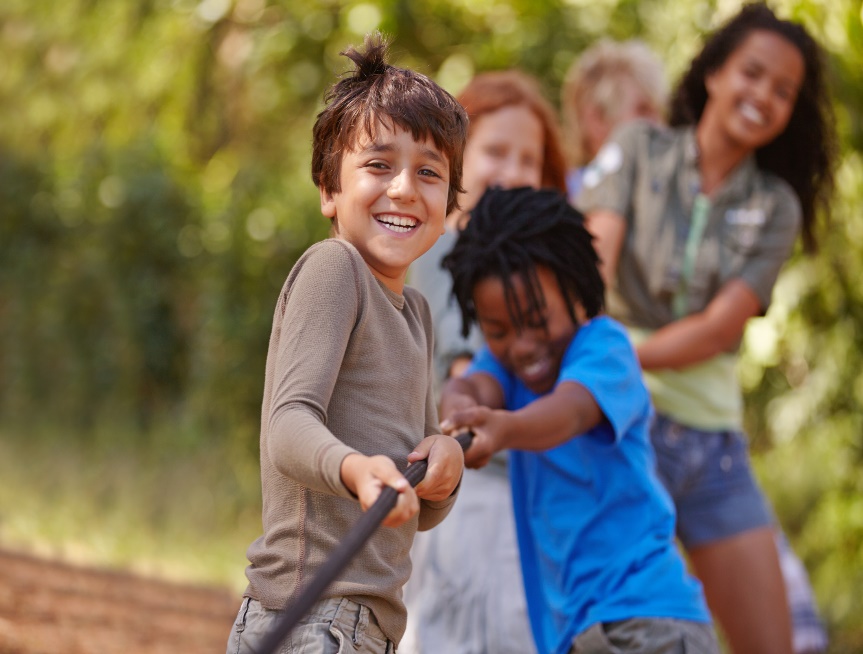 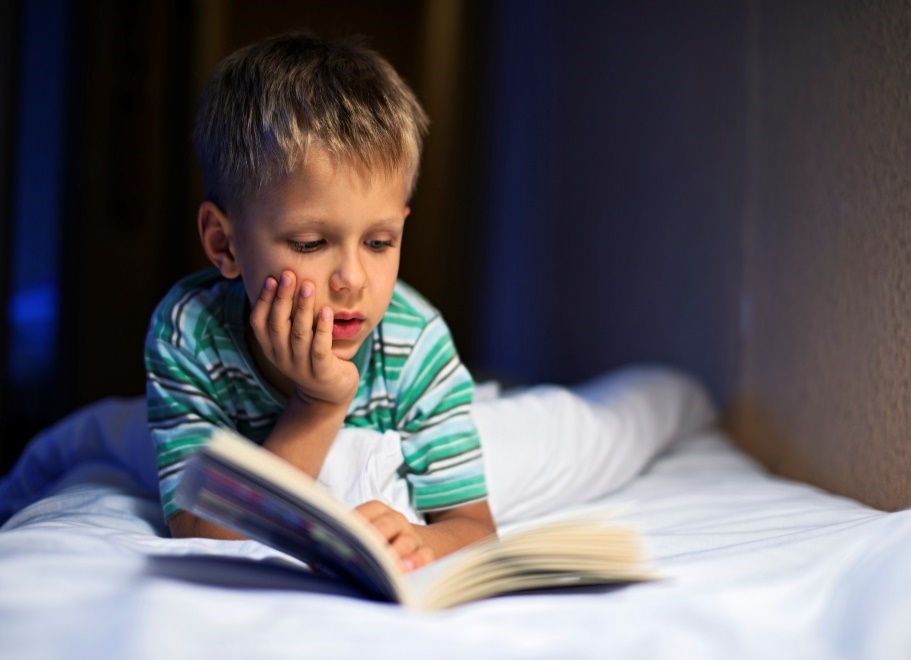 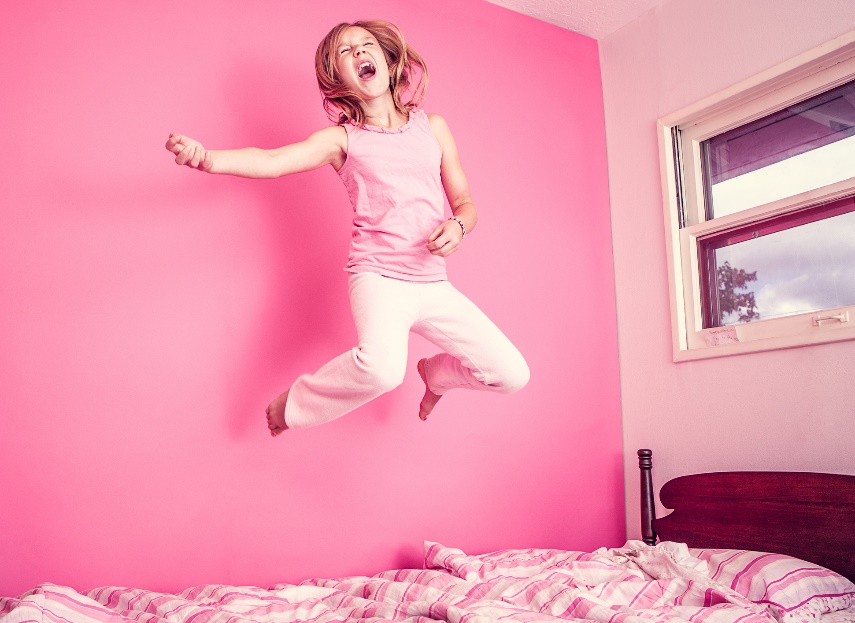 Tug-of-war
Reading
Jumping
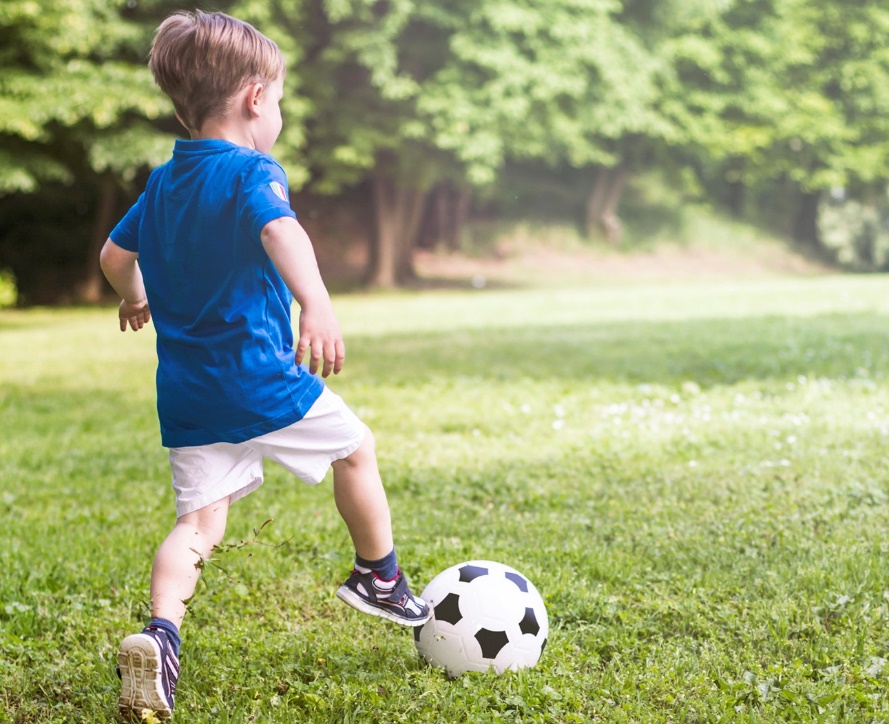 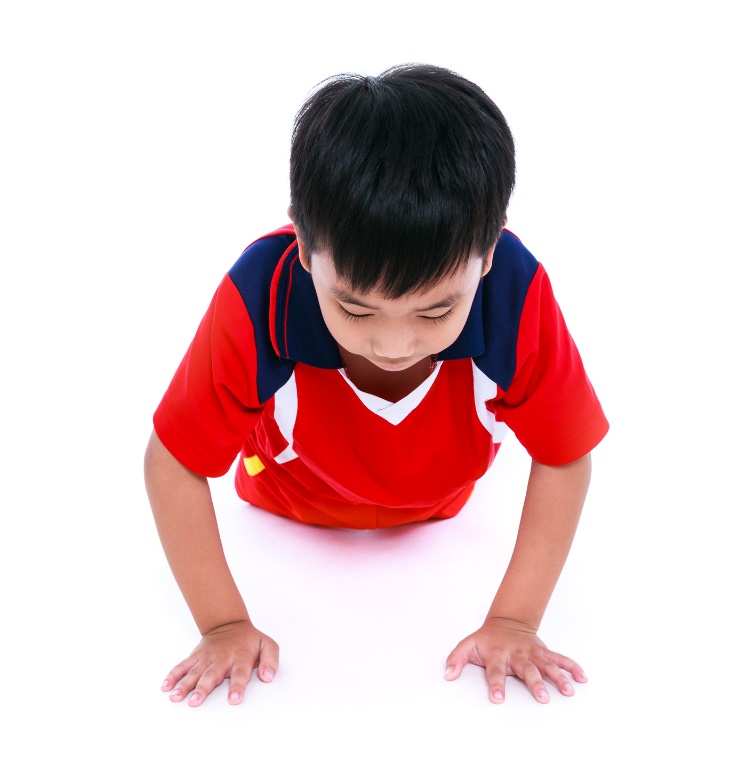 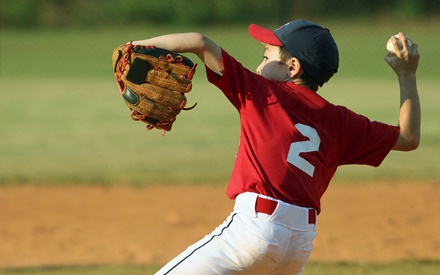 Throwing
Kicking
Push-ups
Module: 02 Lesson: 03
[Speaker Notes: Students will: circle the activities that they think they need strong arms to do (focus on activities that use arms).

PE.1.L.4.1 - Identify a benefit of strengthening muscles.]
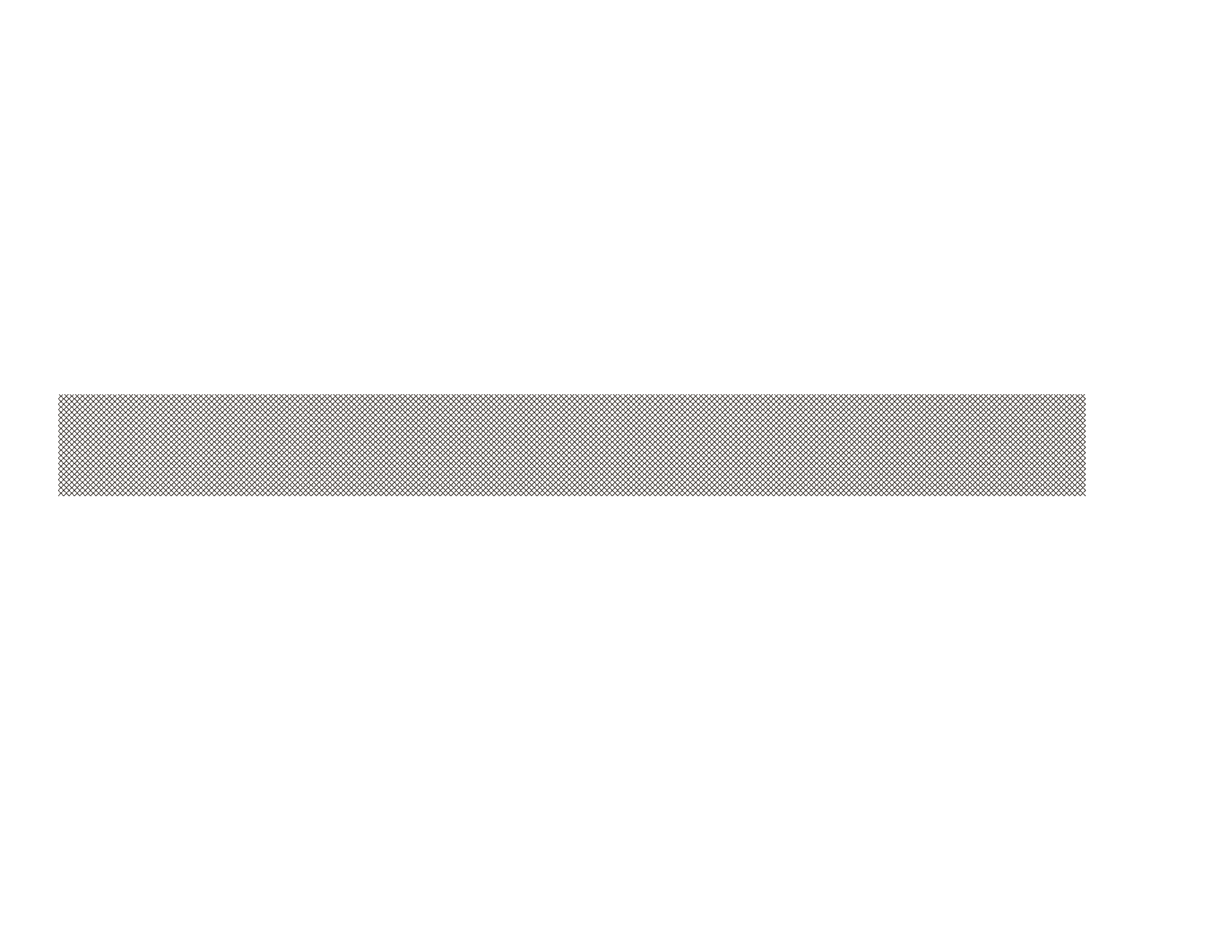 PHYSICAL EDUCATION
Strength…. 1st grade
Your Turn!!The next few slides will cover your 2.03 Strength. You will NEED To turn in YOUR ASSIGNMENT IN TODAY for a GRADE!!!  YAY….
You Will Need….
Your parents to take a picture at the end

This assignment is on slide 27
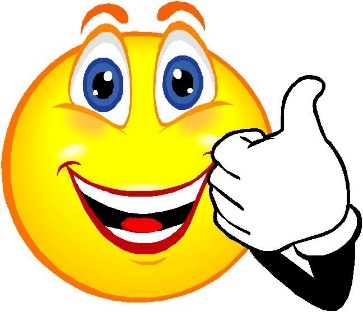 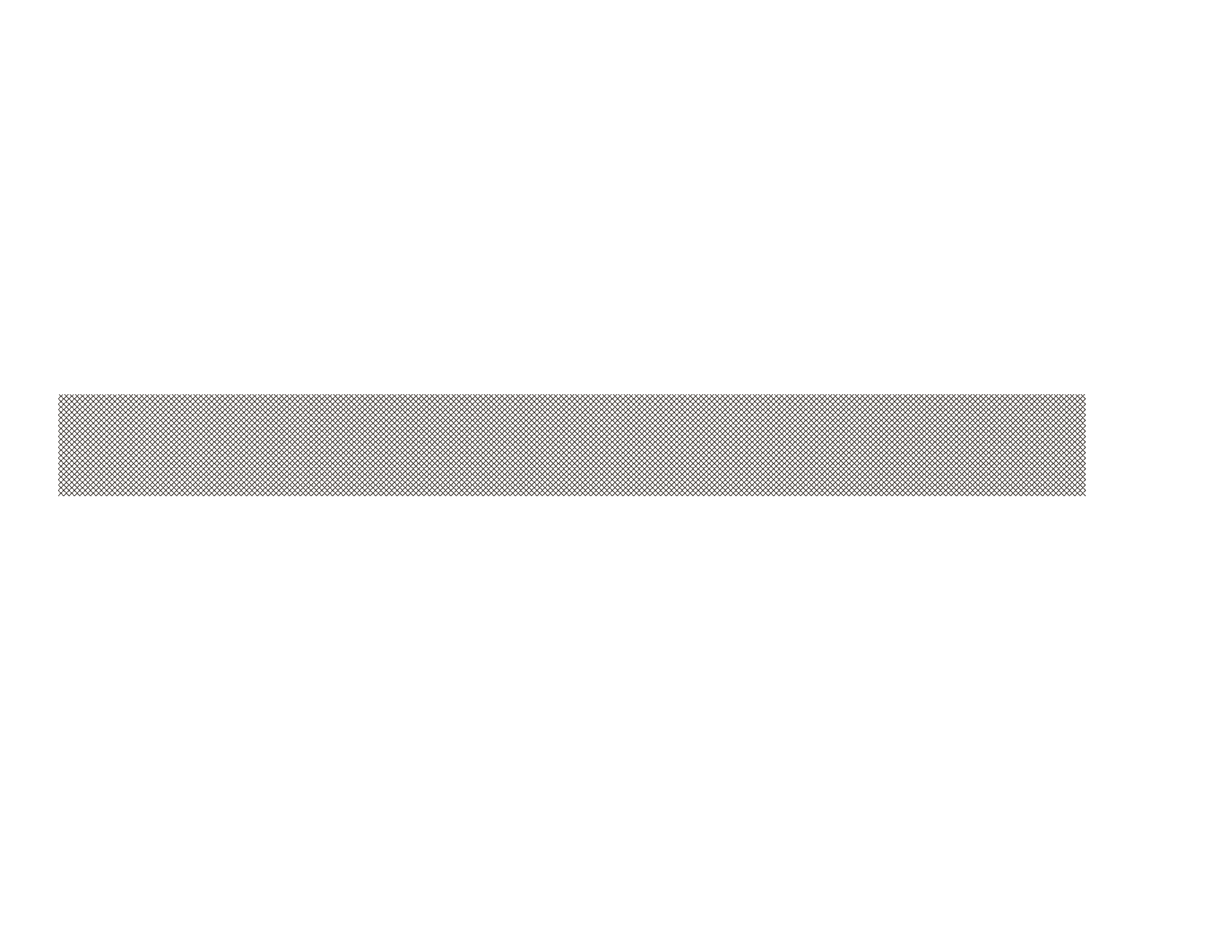 PHYSICAL EDUCATION
Strength…. 1st grade
Ready…Let’s Get This Done..
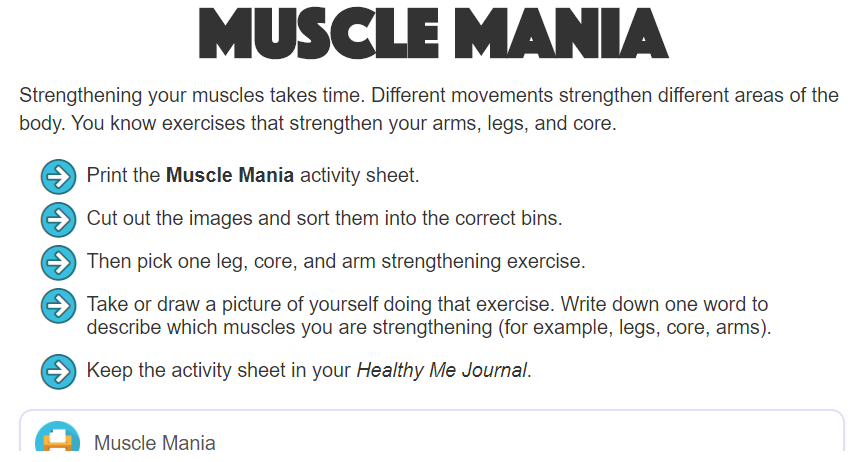 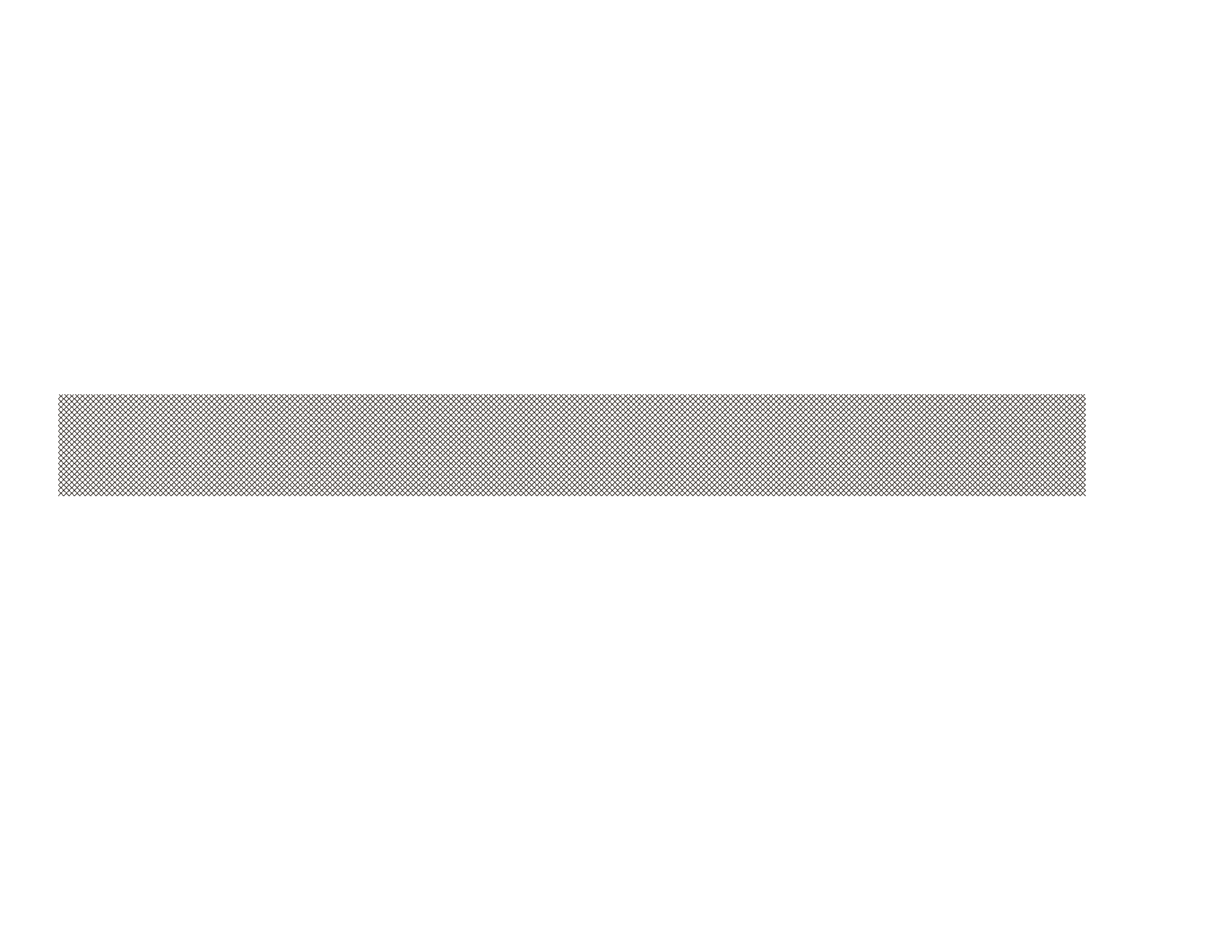 PHYSICAL EDUCATION
Strength…. 1st grade
Ready…Let’s Get This Done..
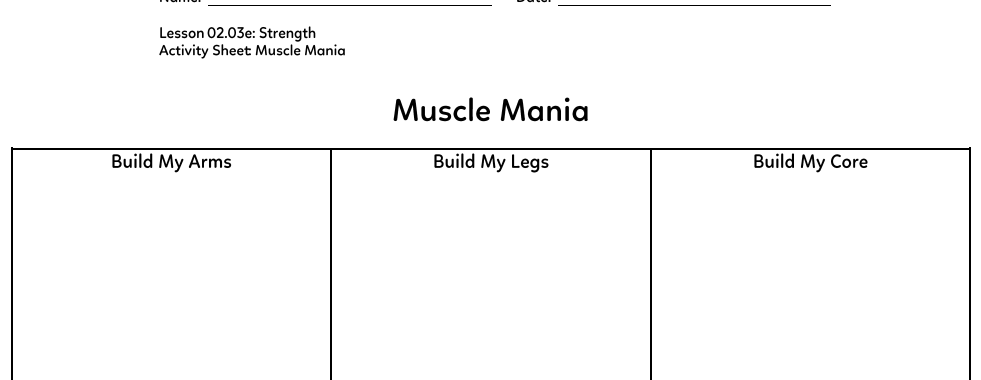 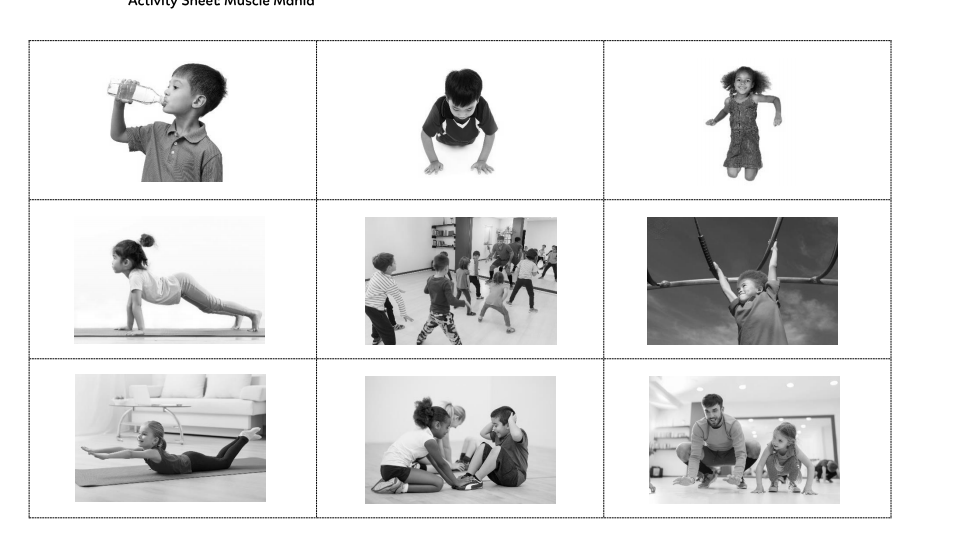 Strength…. 1st grade
PHYSICAL EDUCATION
Drag the exercises into the column they belong in. 
Think about what muscles you use when you do these things!
Legs
Core
Arms
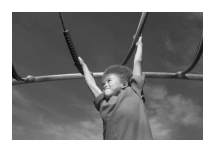 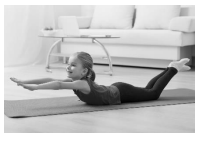 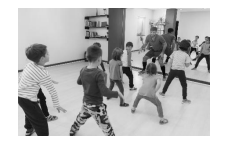 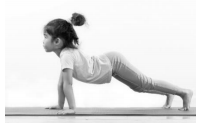 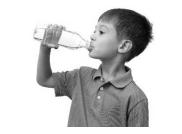 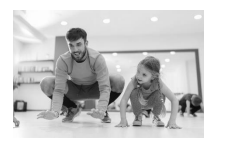 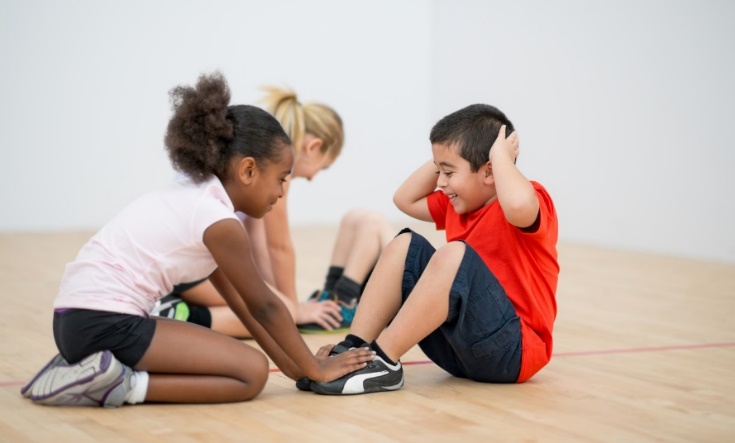 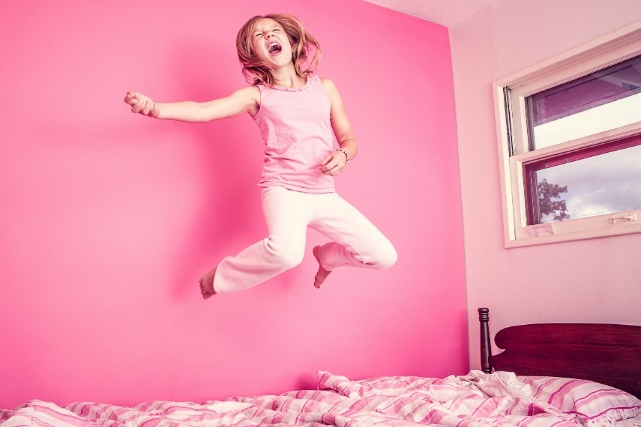 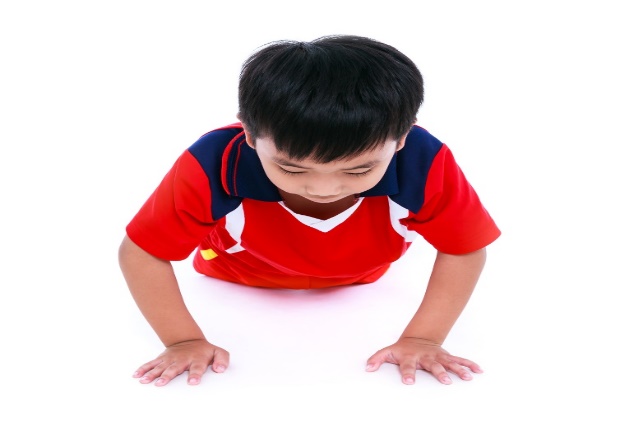 Module 02: Lesson 03
[Speaker Notes: Students will: Drag the labelled pictures into the correct columns on the chart. 

PE.1.L.4.1 - Identify a benefit of strengthening muscles.]
Strength…. 1st grade
PHYSICAL EDUCATION
Your Turn…..  Camera Time…Have Mom/Dad Take A Picture Of You Doing, or Draw me a picture of you doing these exercises 
1 leg…. 1 arms…. 1 core exercise
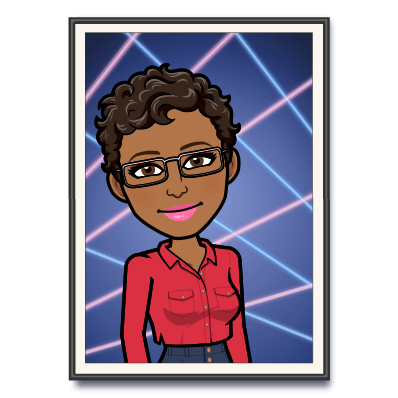 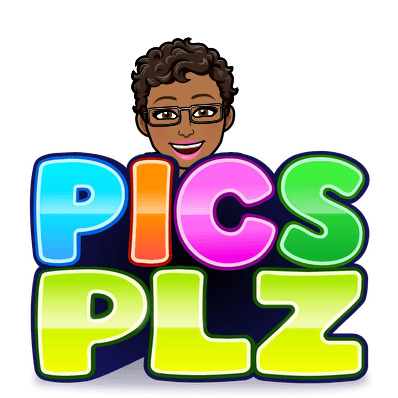 Legs
Core
Arms
My Pic Here
My Pic Here
My Pic Here
Module 02: Lesson 03
[Speaker Notes: Students will: Drag the labelled pictures into the correct columns on the chart. 

PE.1.L.4.1 - Identify a benefit of strengthening muscles.]
Strength... 3rd grade
PHYSICAL EDUCATION
Muscular Endurance
Stamp the activities
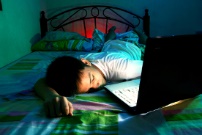 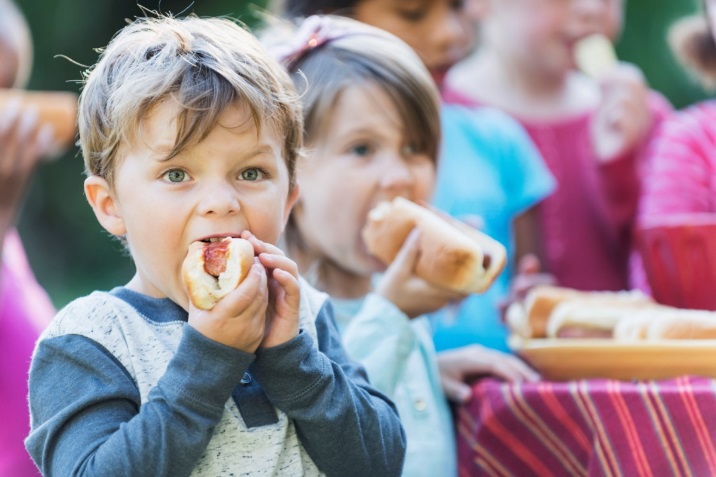 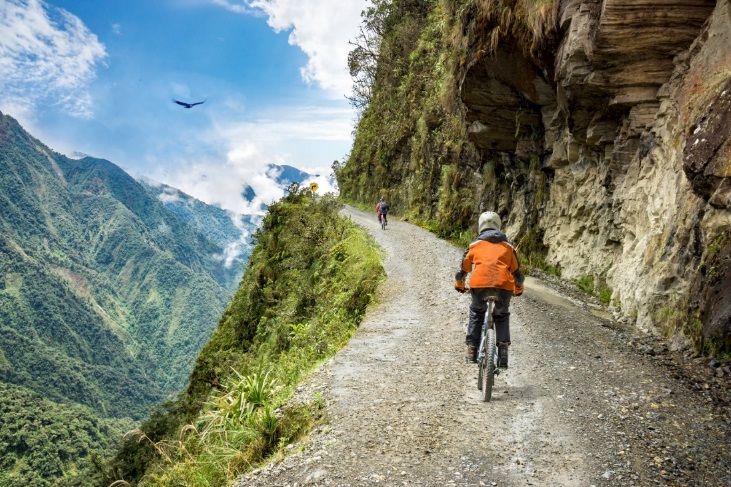 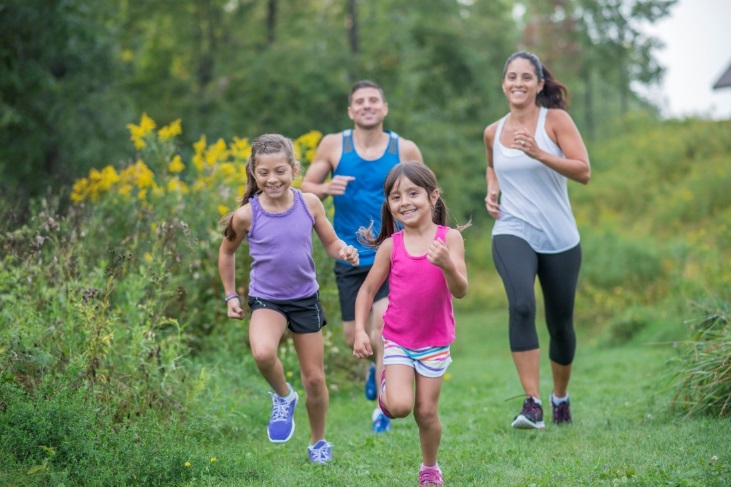 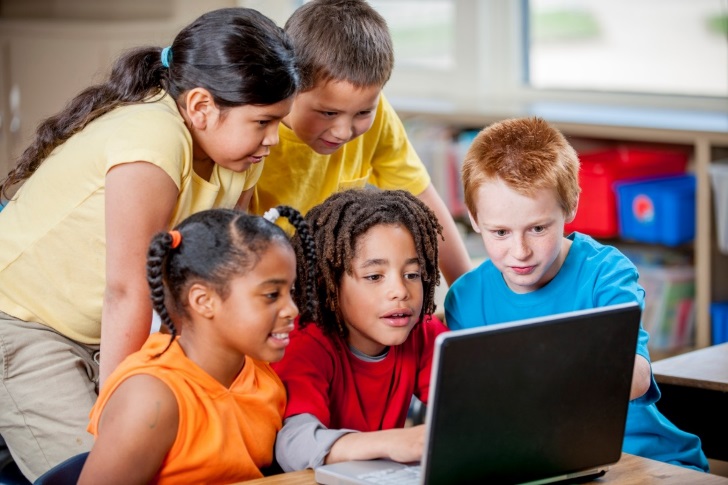 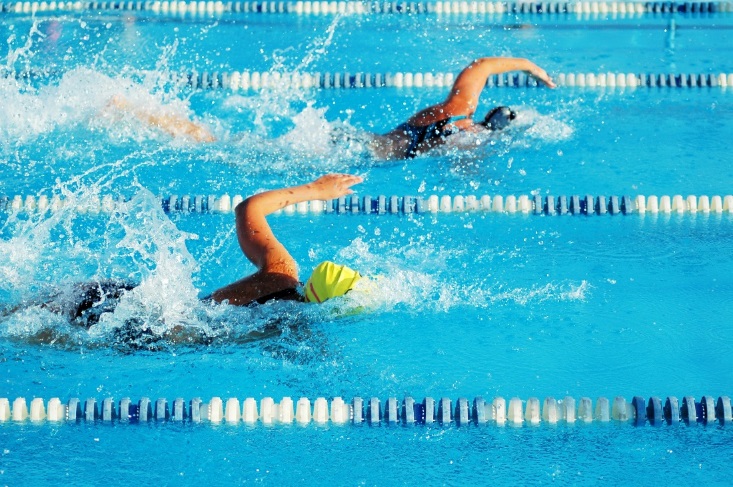 Module 02: Lesson 03
[Speaker Notes: Students will use the stamp tool to mark which activities require good muscular endurance.
The teacher will describe the importance of muscular endurance for optimum performance and make connections between muscular endurance and performance.

PE.3.L.4.1 Describe how muscular strength and endurance enhances performance in physical activities.]
Strength…3rd grade
PHYSICAL EDUCATION
Break Down Barriers
I can make time.
I’m nervous.
I can do this.
I’m too tired.
I can try my best.
I will learn something new.
I don’t know the rules.
I’m too busy.
This will give my body what it needs.
I don’t want to look silly.
Module 02: Lesson 03
[Speaker Notes: Students will highlight or change the color of the phrases on the right hand side of the page to match the color from the phrase on the left. What can you think or say when you find a barrier to participating in physical activity?
The teacher will guide students and give them other helpful strategies for overcoming barriers.

PE.3.R.6.1 List personally challenging physical-activity experiences.
HE.3.B.6.1 Select a personal health goal and track progress toward achievement.]
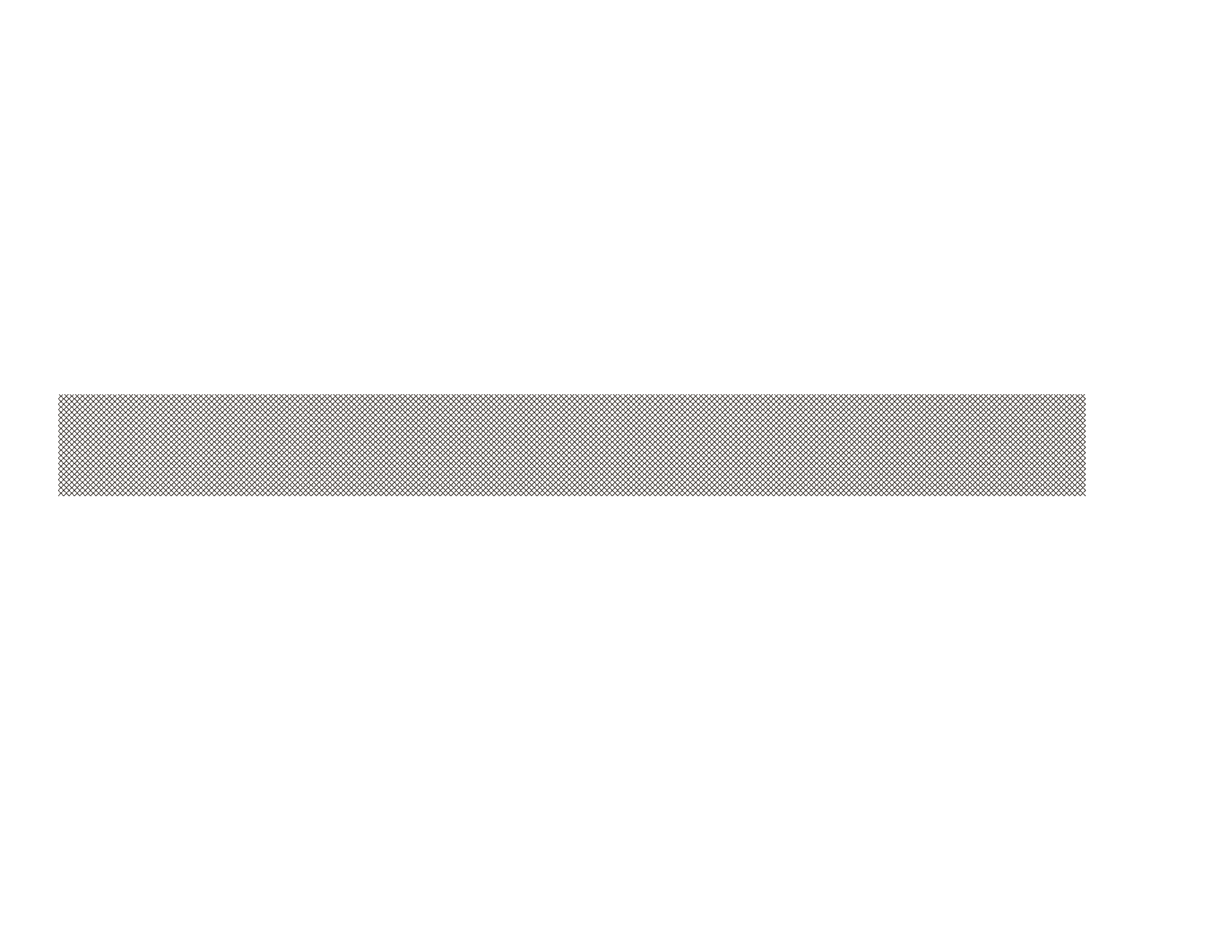 PHYSICAL EDUCATION
Strength…. 3rd grade
Your Turn!!The next few slides will cover your 2.03 Strength. You will NEED To turn in YOUR ASSIGNMENT IN TODAY for a GRADE!!!  YAY….
You Will Need….
1 Sheet Of Computer Paper!
Markers or Colored Pencils

This assignment is on slide 22
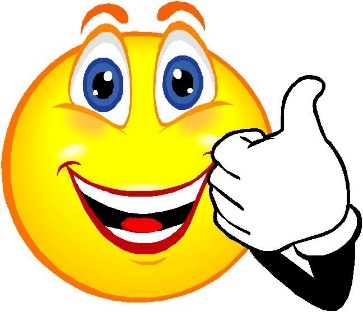 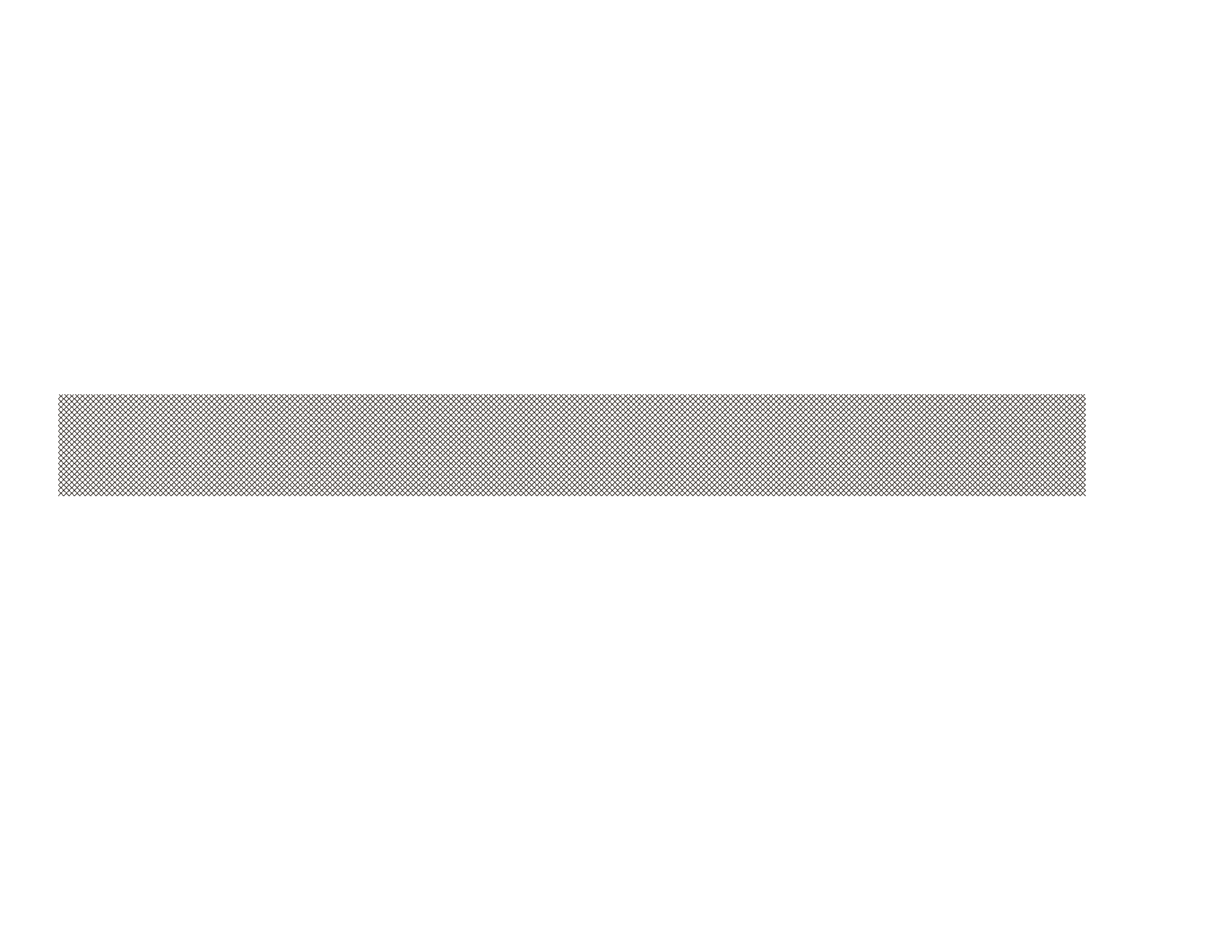 PHYSICAL EDUCATION
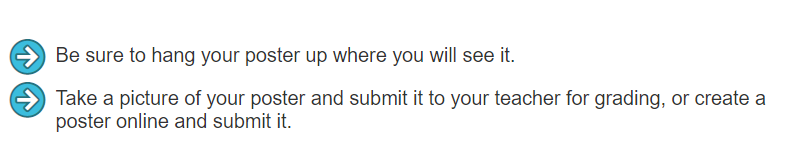 Strength…. 3rd grade...
Let’s Workout..
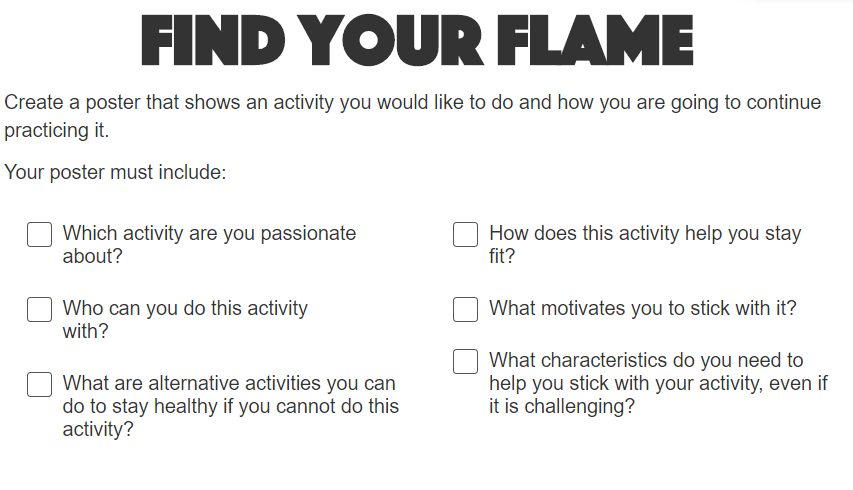 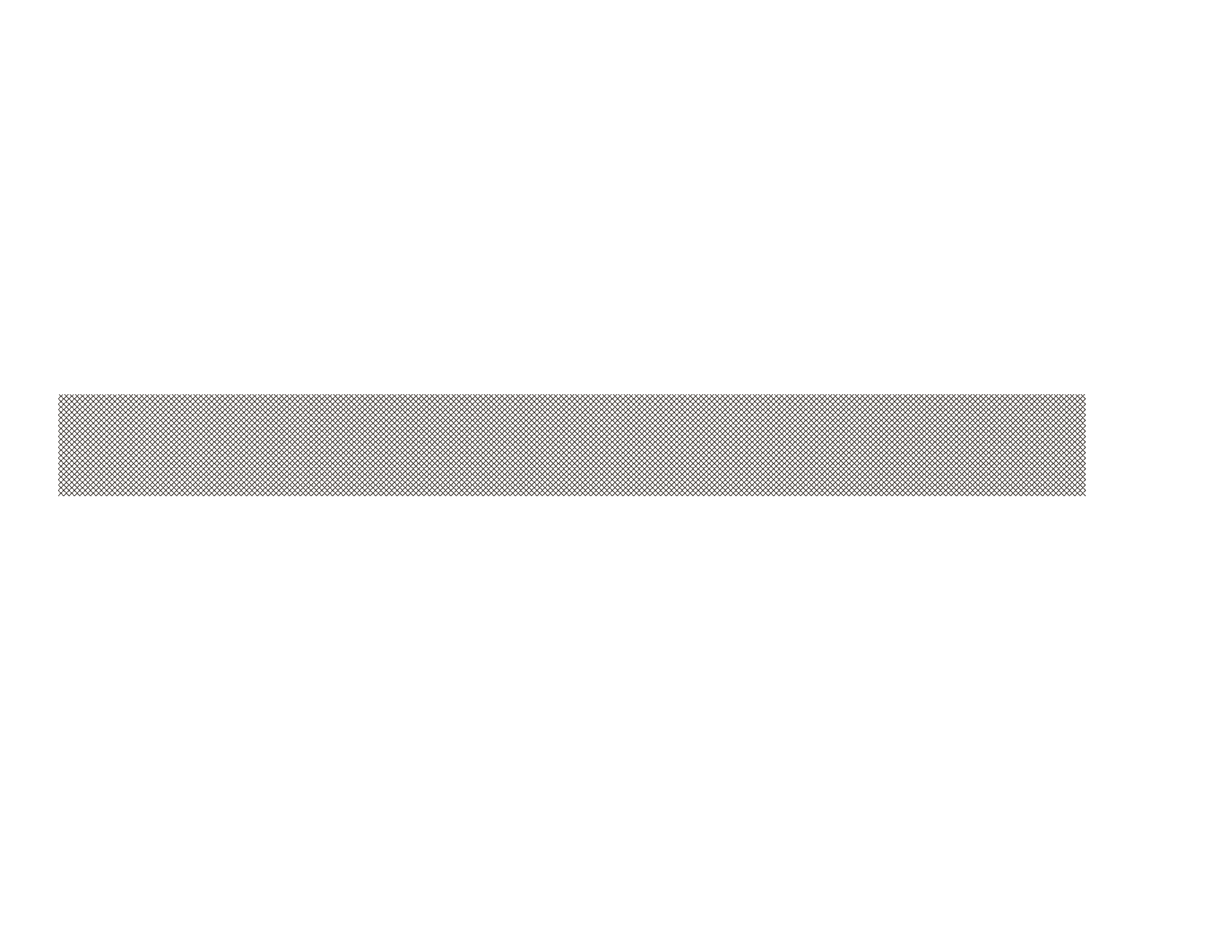 PHYSICAL EDUCATION
Strength…. 3rd grade...
Example:
I Love To Go Walking
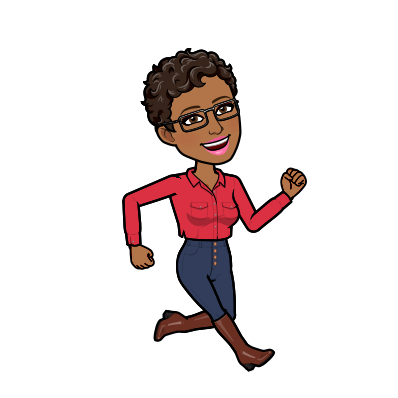 I can do this activity with: my mom and son!
What motivates me to stick with it: I want to be healthy and not have to take diabetes medicine like my mom so I try to make sure to exercise.
__Walking______ helps me stay fit because it get my heart working and I burn fat too!
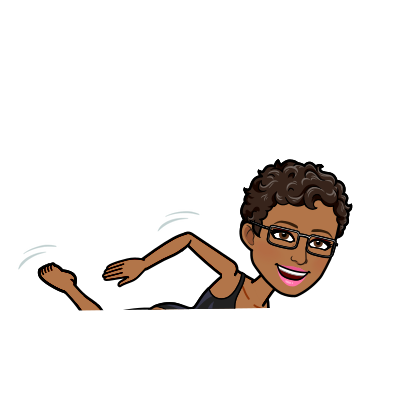 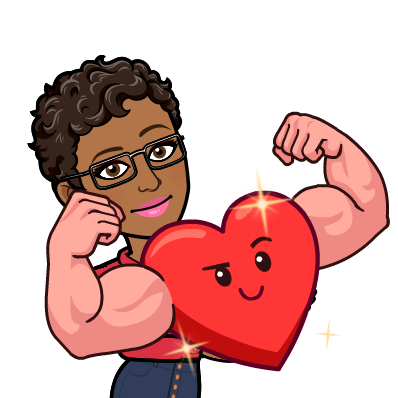 Characteristic I need to stick with it, even if it is challenging: Dedication, Strengthen, Mental Toughness To Not Give Up
If I can’t walk: I can swim, or do muscle exercises with my resistance bands too!!
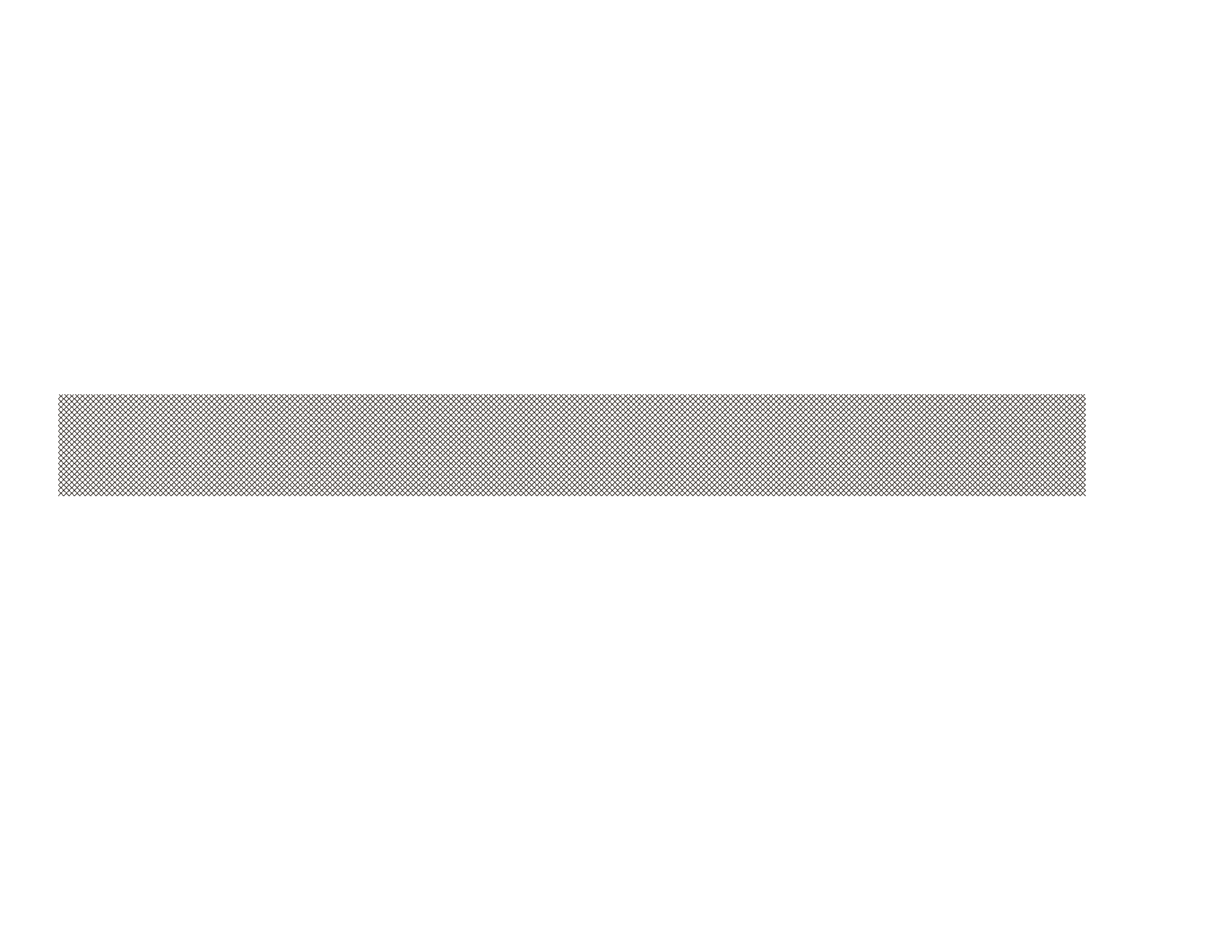 PHYSICAL EDUCATION
Strength…. 3rd grade...
Your turn/done share what you submitted 
I Love To _____________
I can do this activity with: ______________________________
What motivates me to stick with it: _______________________________________________________________.
_______ helps me stay fit because it _________________________________________________________.
Draw a picture of your favorite activity!
Characteristic I need to stick with it, even if it is challenging: ____________________________________________________________
If I can’t _______: I can __________________________________________________________________________!!
Strength…. 4th grade...
PHYSICAL EDUCATION
Find the Group
Arms
Legs
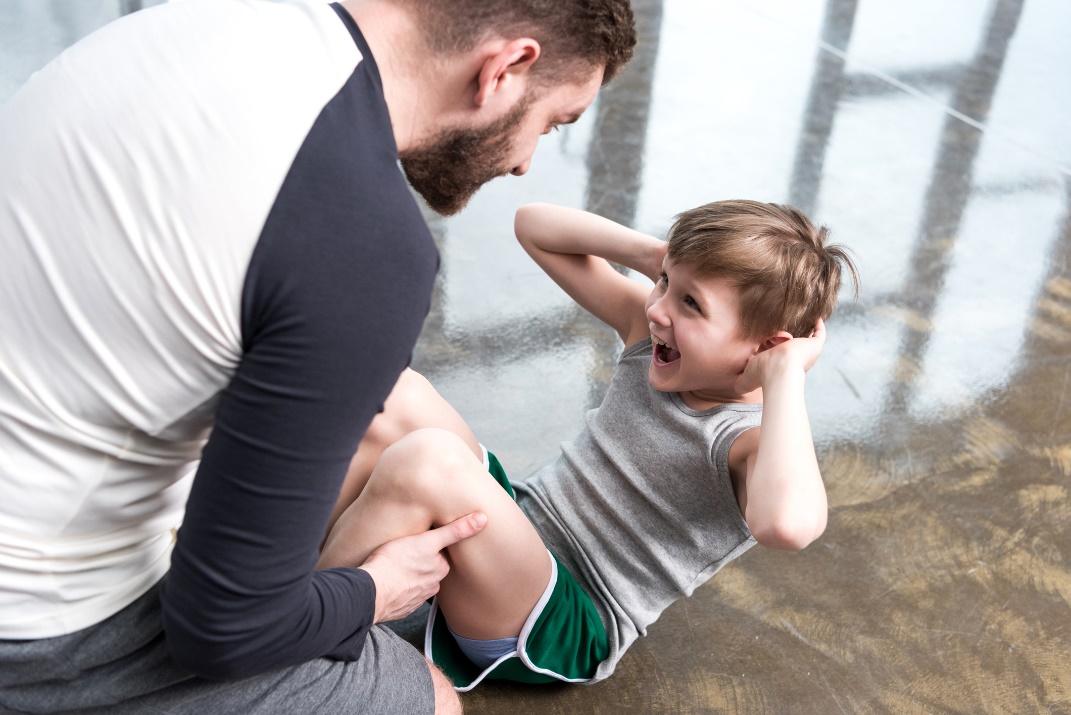 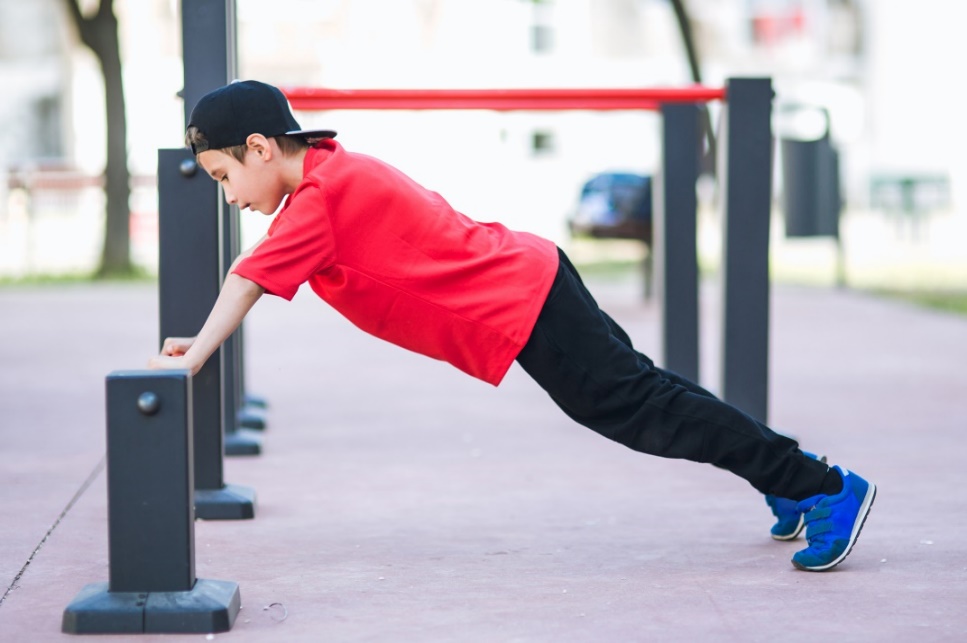 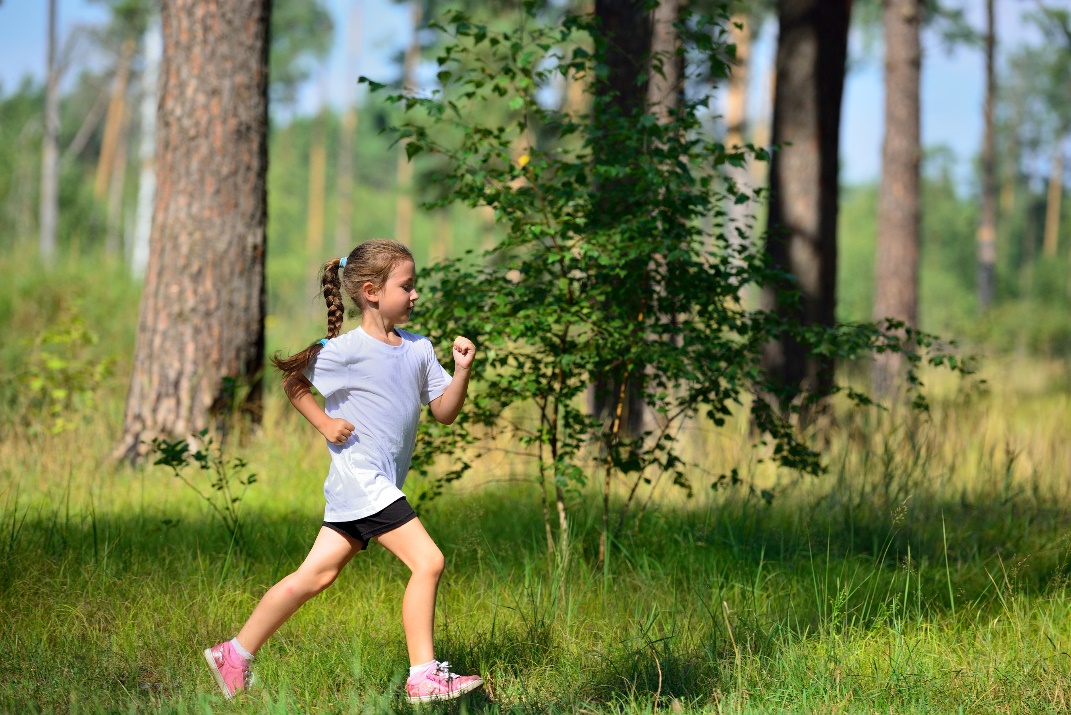 Core
Whole-body
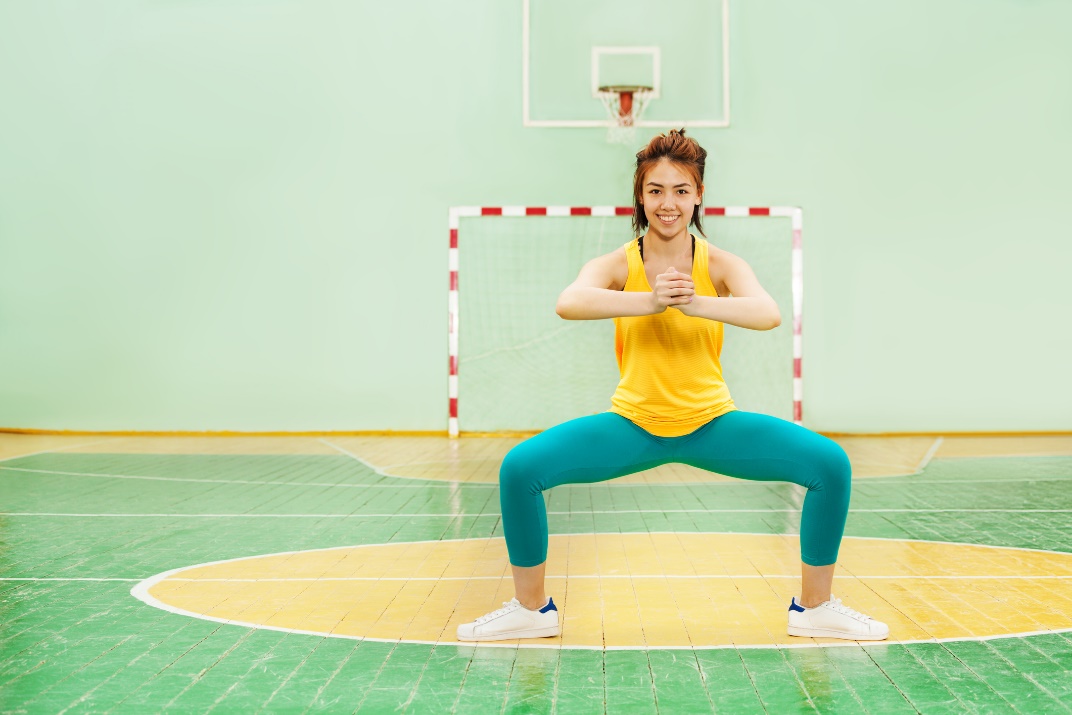 Module 02: Lesson 03
[Speaker Notes: Students will organize the exercises into the correct muscle group that is used. 
The teacher will answer questions and give guiding questions to students. 

PE.4.L.4.1 Identify the muscles being strengthened during the performance of specific activities.]
Strength…. 4th grade...
PHYSICAL EDUCATION
Is it SMART?
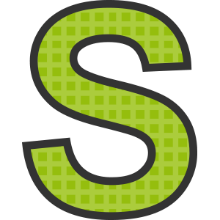 Strengthening
Achievable
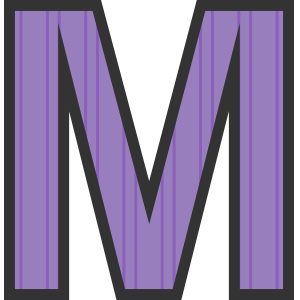 Specific
Teachable
Measurable
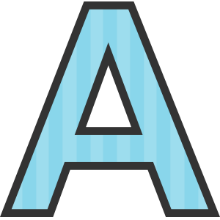 Attainable
Realistic
Type
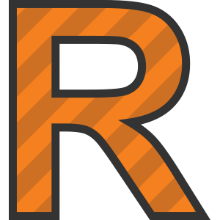 Timely
Recovery
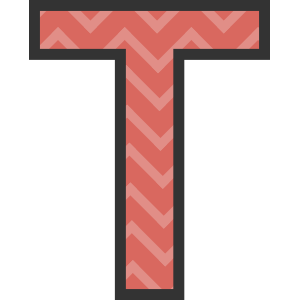 Module 02: Lesson 03
[Speaker Notes: Students will determine what SMART stands for when it comes to goal setting. 
The teacher will ask prompting questions. 


PE.4.L.4.9 Develop short-term and long-term goals.]
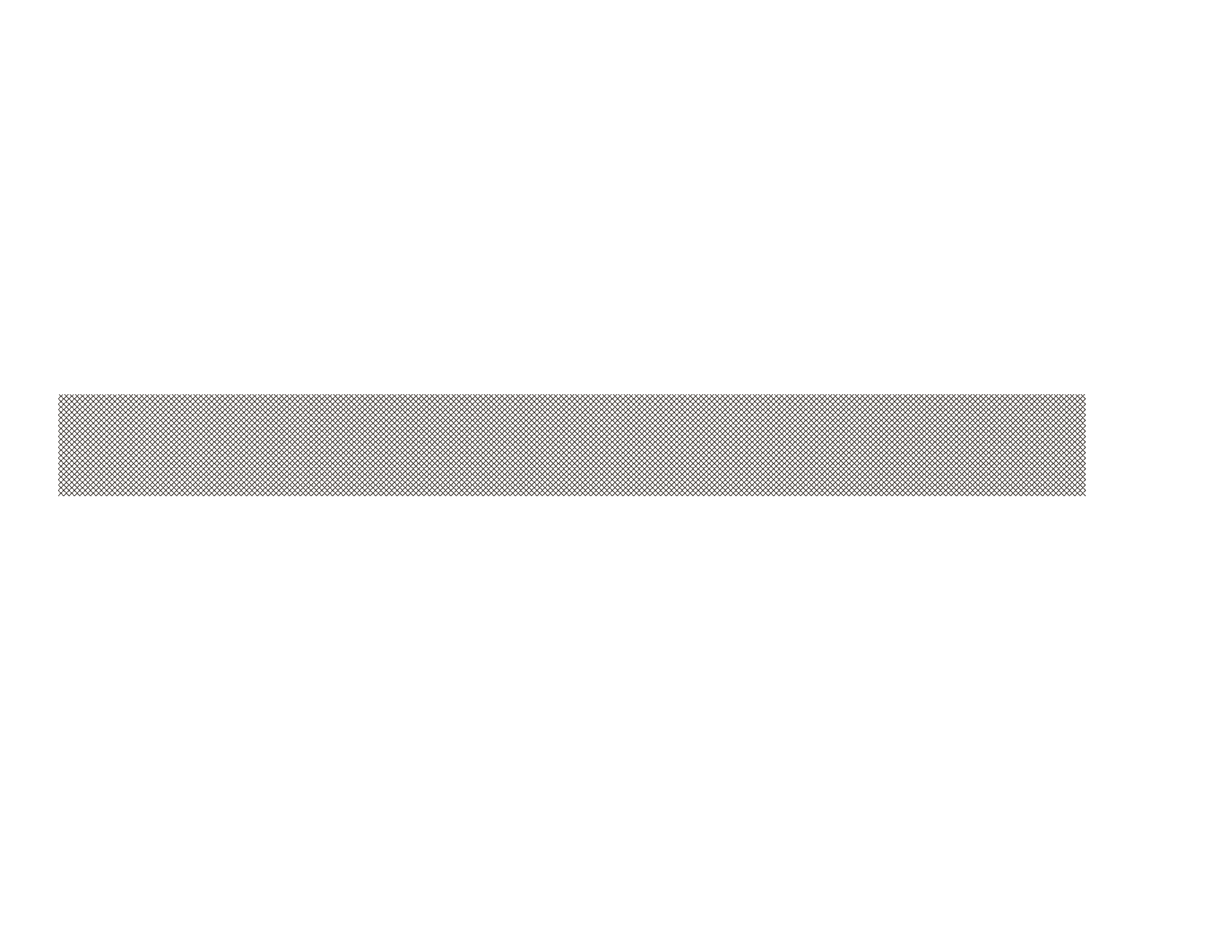 PHYSICAL EDUCATION
Strength…. 4th grade
Your Turn!!The next few slides will cover your 2.03 Strength. You will NEED To turn in YOUR ASSIGNMENT IN TODAY for a GRADE!!!  YAY….
But First….
Make sure mom/or dad has downloaded the Help Ralph Meet His Goal Activity Sheet!  Or have your Camera Ready!
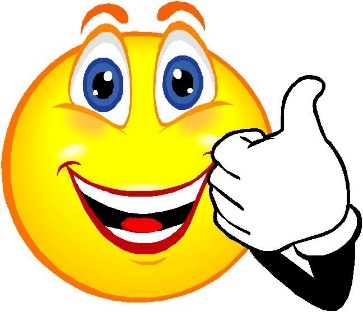 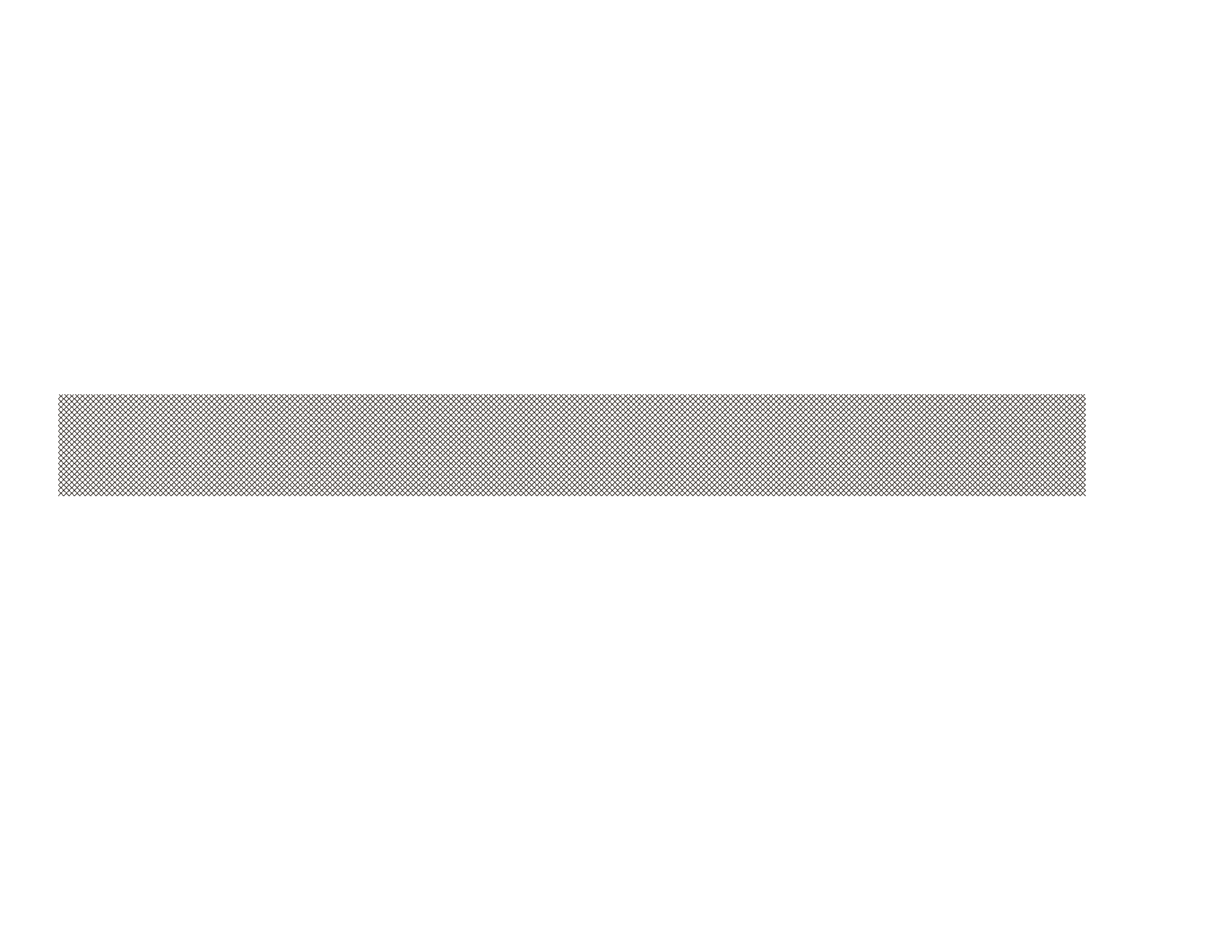 PHYSICAL EDUCATION
Strength…. 4th grade...
Ready…Set GO.. Let’s Get This Done….
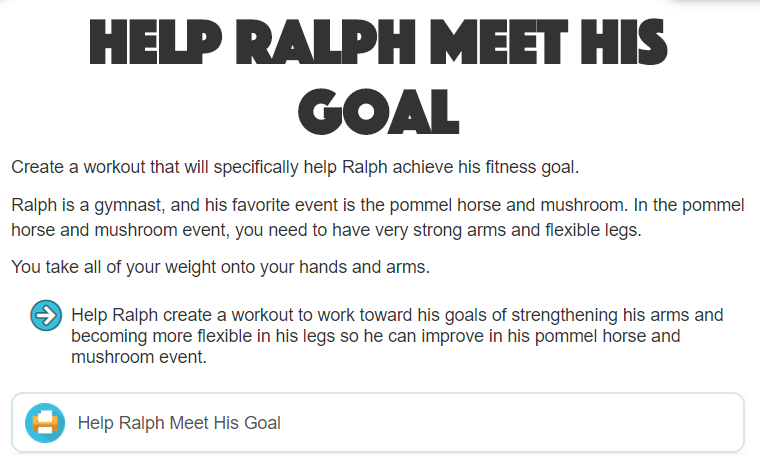 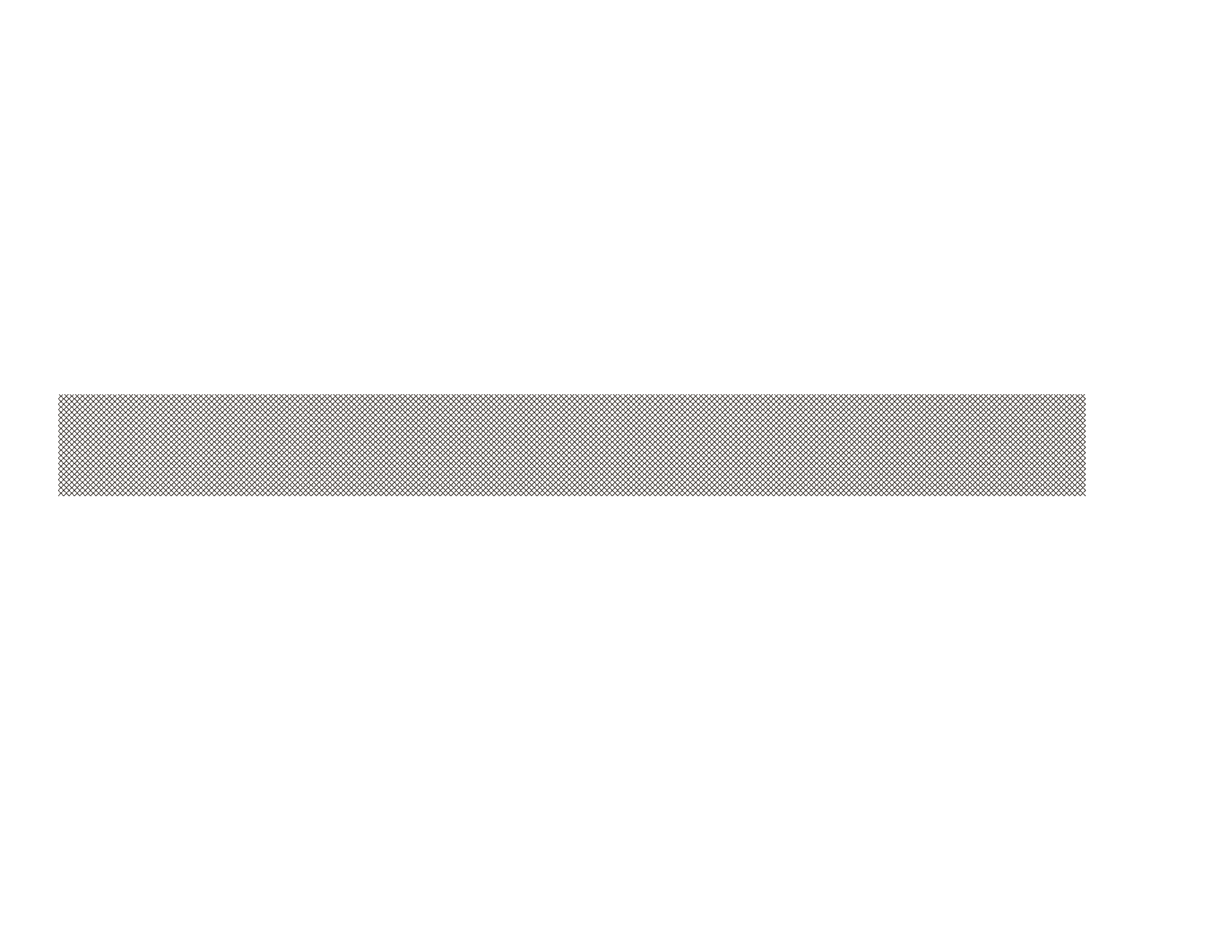 PHYSICAL EDUCATION
Strength…. 4th grade...
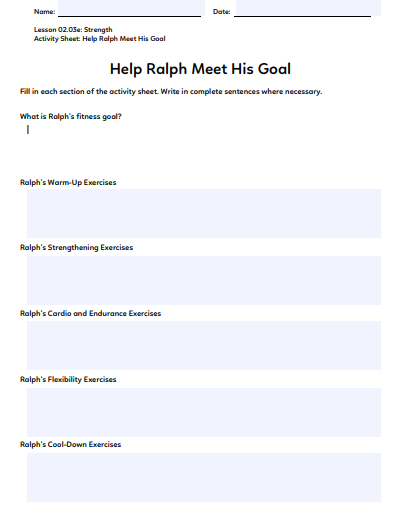 Let’s Help Ralph
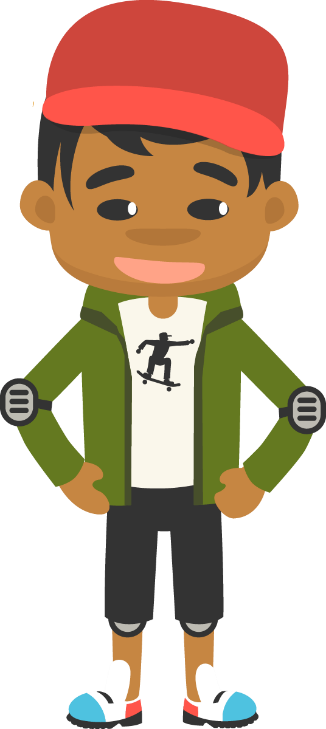 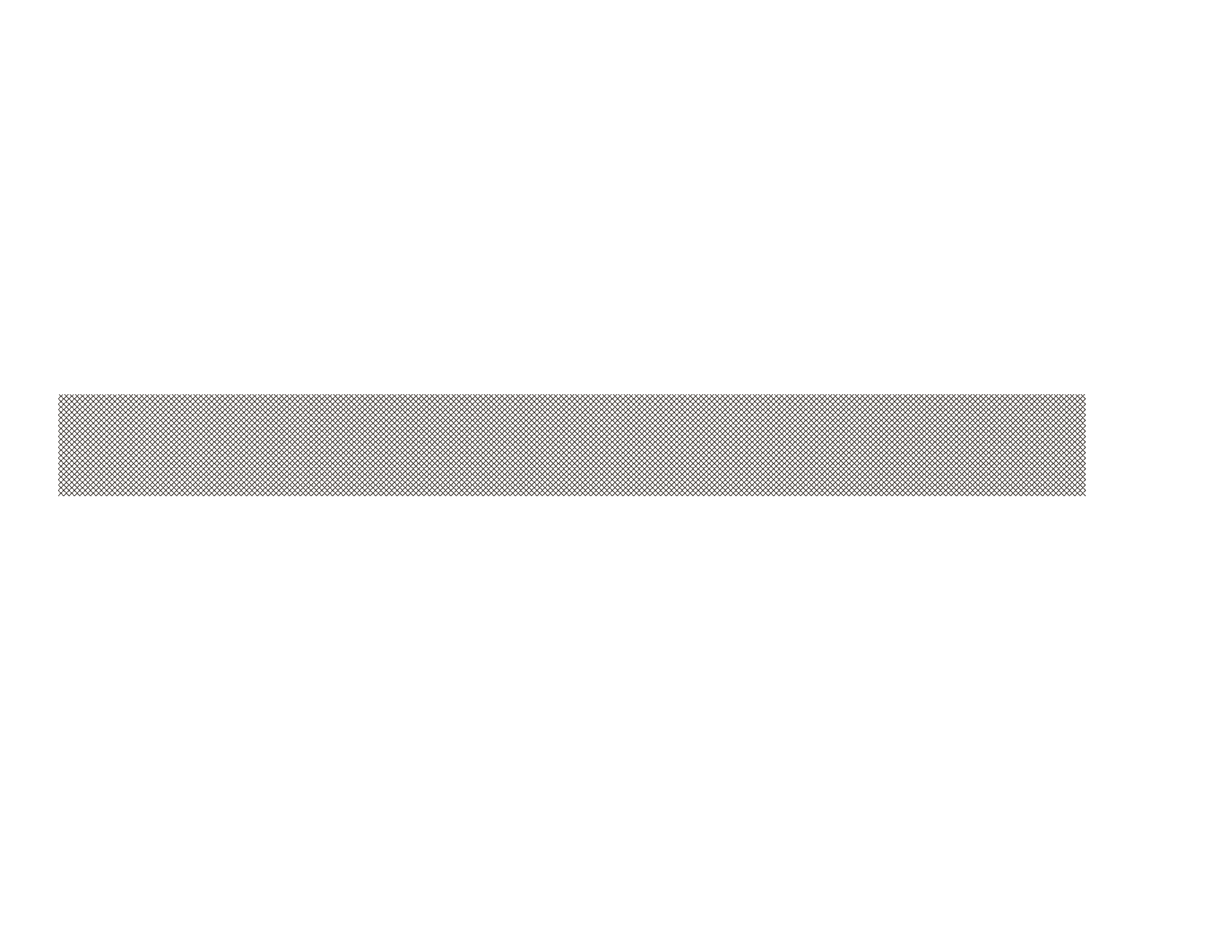 PHYSICAL EDUCATION
Strength…. 4th grade...
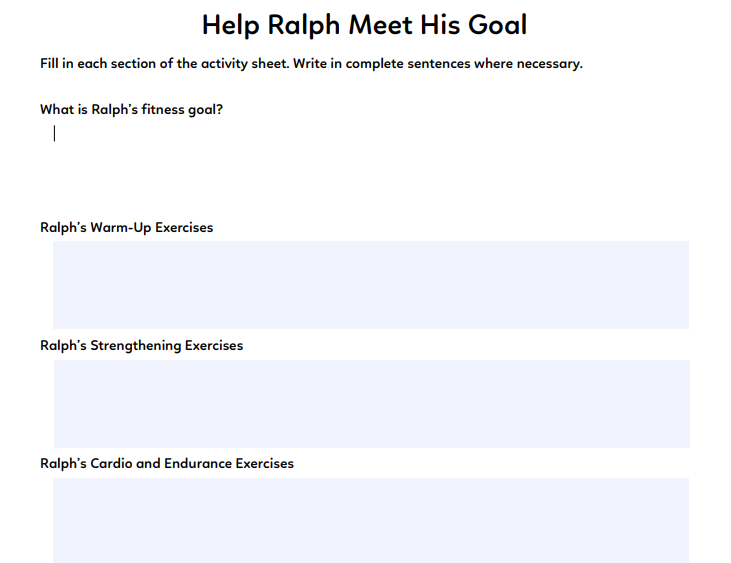 Put our answer here:
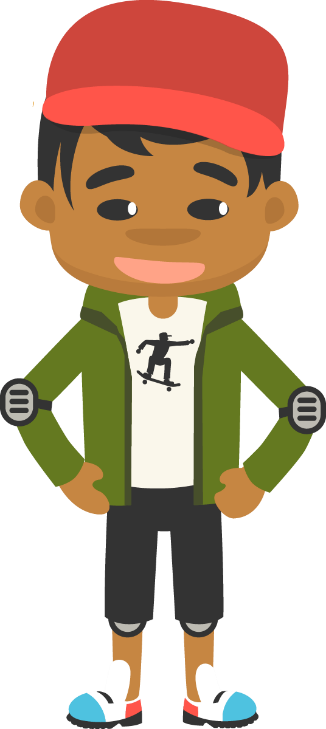 Put our answer here:
Put our answer here:
Put our answer here:
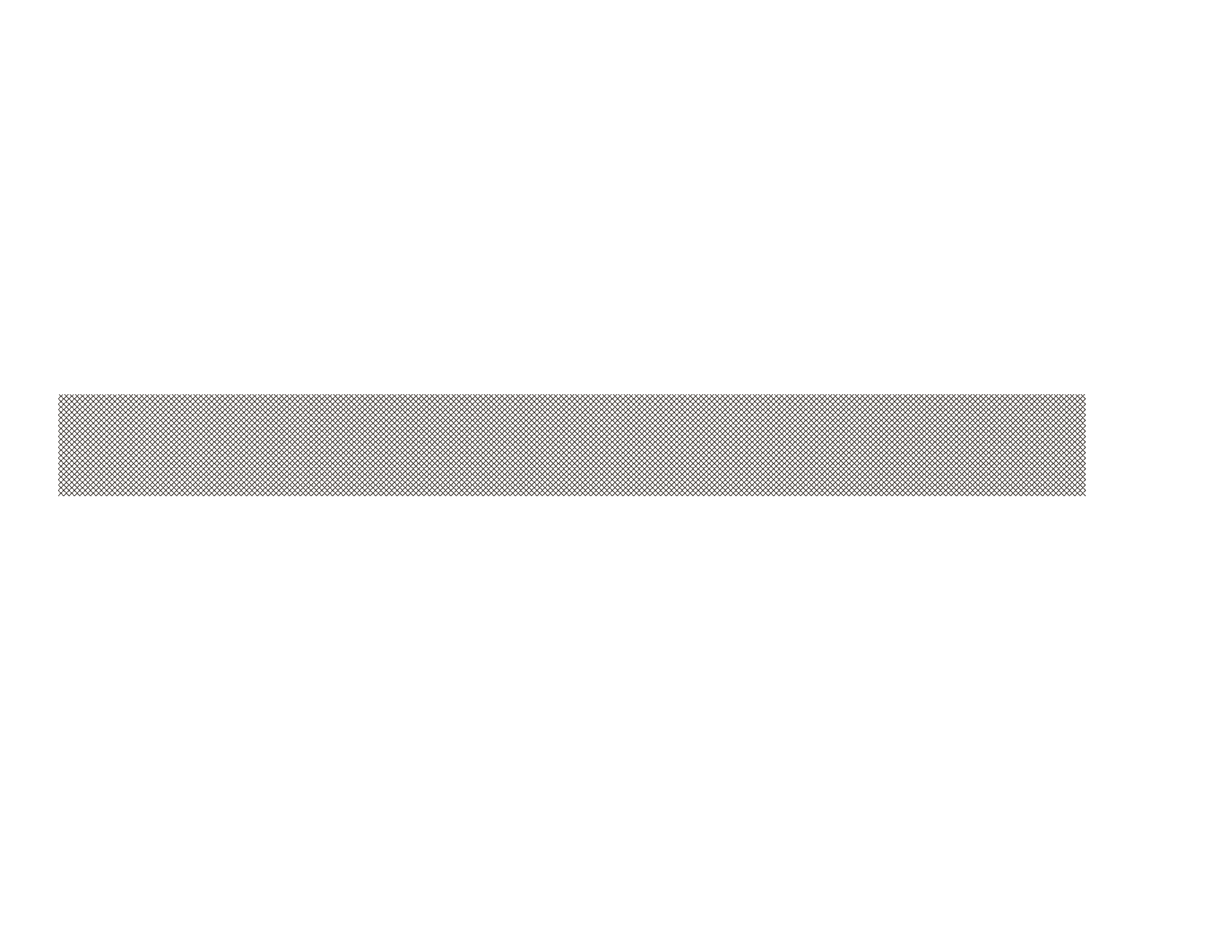 PHYSICAL EDUCATION
Strength…. 4th grade...
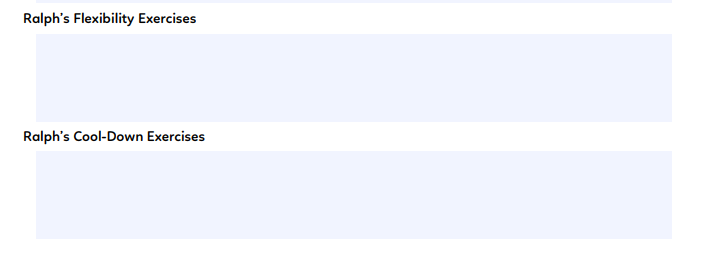 Put our answer here:
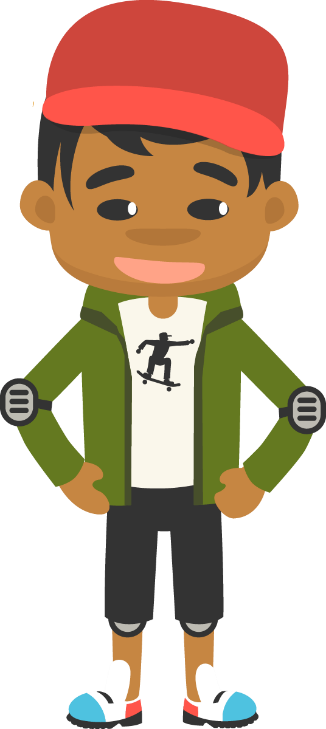 Put our answer here:
Picture Time…
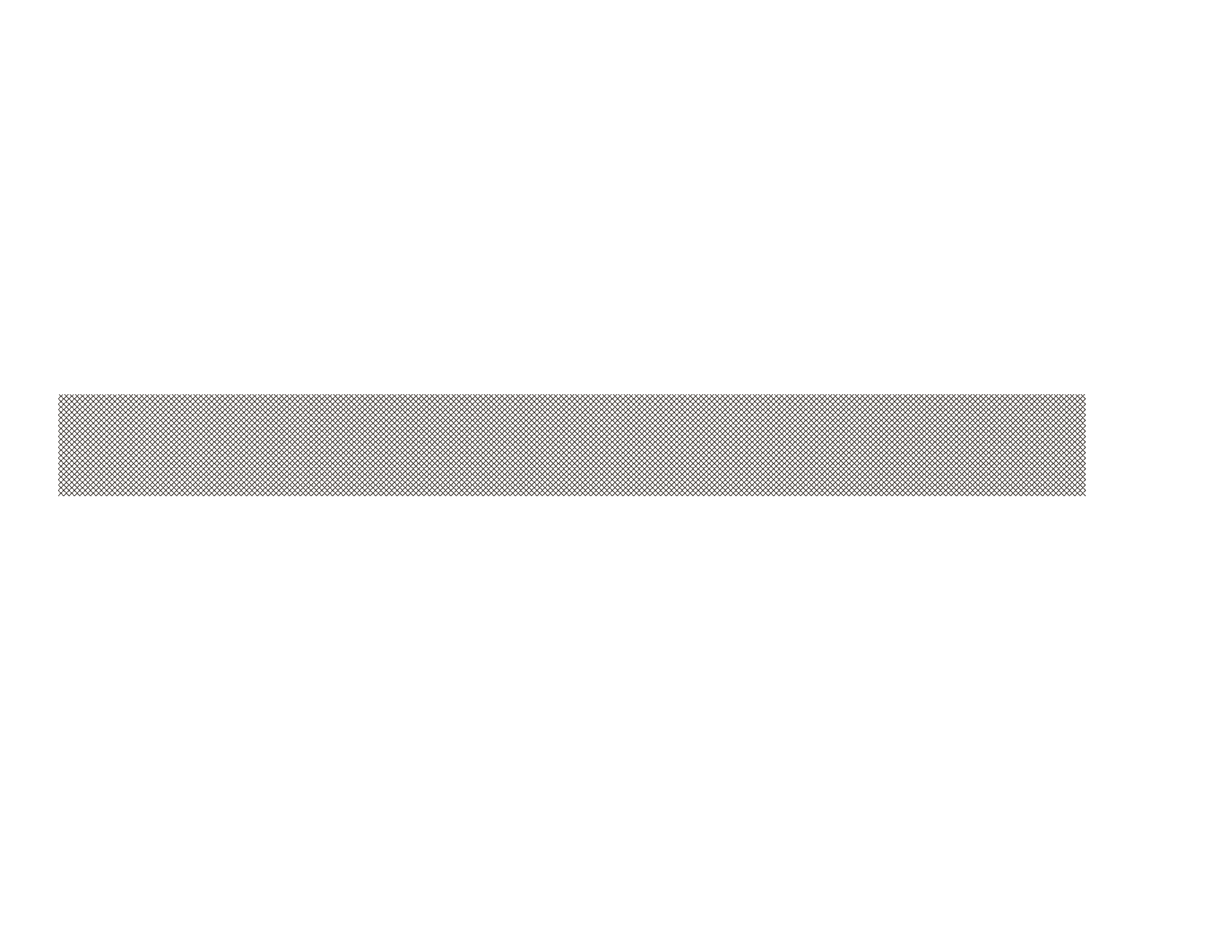 PHYSICAL EDUCATION
Assignment…..
Let’s turn in our assignment together!
Go to www.flvs.net and log in (use student credentials to log in) on the device you recorded the video on (phone or computer)
Go to gradebook
Click 2.03 Strength and click add files upload your pictures. …IN STUDENT COMMENTS TYPE:  DID IN LIVE WITH COACH JONES!
When the dialog box opens go to your photo library if on your phone, or video/pic on computer and, click on the file/video, click open, 1 video/pic/pdf should be qued
Put the checkmark in the box above the “Save for Later” blue button
Click the blue “Submit for Grading” Button 
You should get a thank you for submitting message and the assignment should show blue in the gradebook
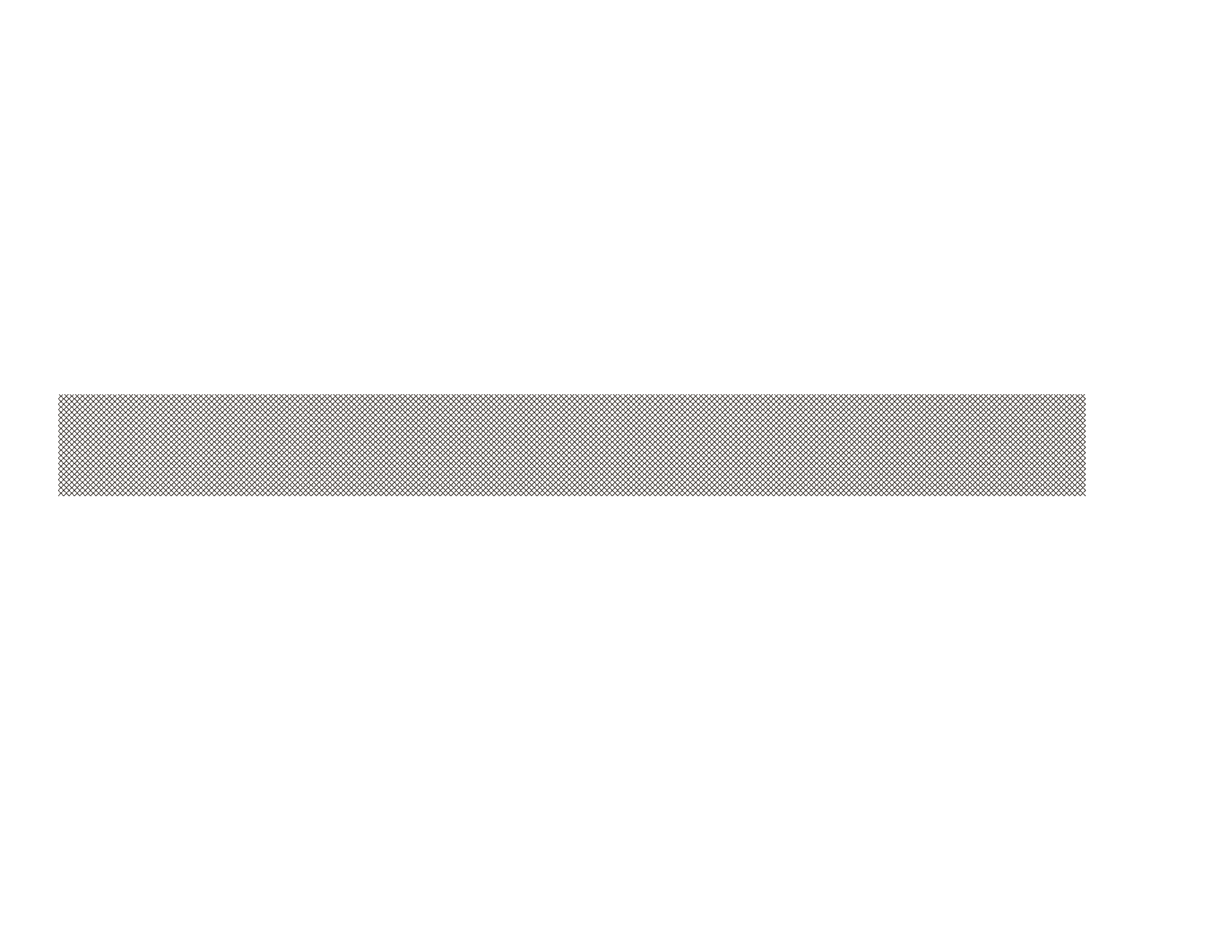 PHYSICAL EDUCATION
All Done!!!Together We Can!
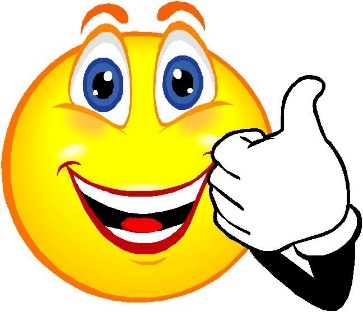 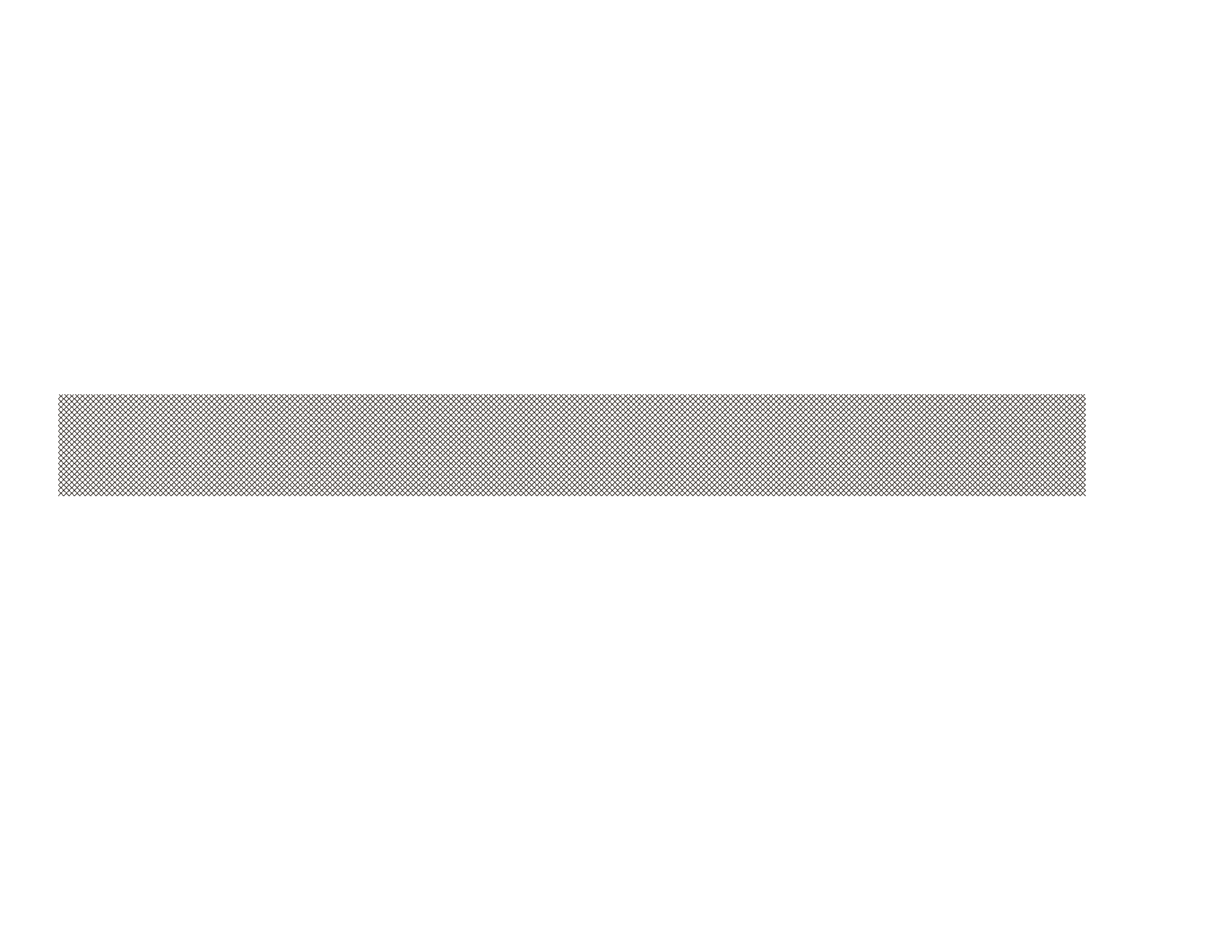 PHYSICAL EDUCATION
Today we will learn/review: 1st, 3rd, and 4th
I can 1st grade:
recognize that building my muscles will help me in different ways
recognize that building my leg muscles will help me with certain tasks
recognize that building my arm muscles will help me with certain tasks
recognize that building my core muscles will help me with many different tasks
I can 3rd grade:
summarize how muscular endurance helps my performance in various physical activities
recognize that different activities and exercises impact my fitness in different ways
use different personal characteristics to overcome physical activity related challenges
use a log to keep track of my activity and fitness levels
I can 4th grade:
identify the muscles that are being used during physical activity
develop short- and long-term goals as they relate to my fitness needs
name the five parts of a workout and the equipment used to train specific muscles
identify what muscles are being strengthened during certain activities
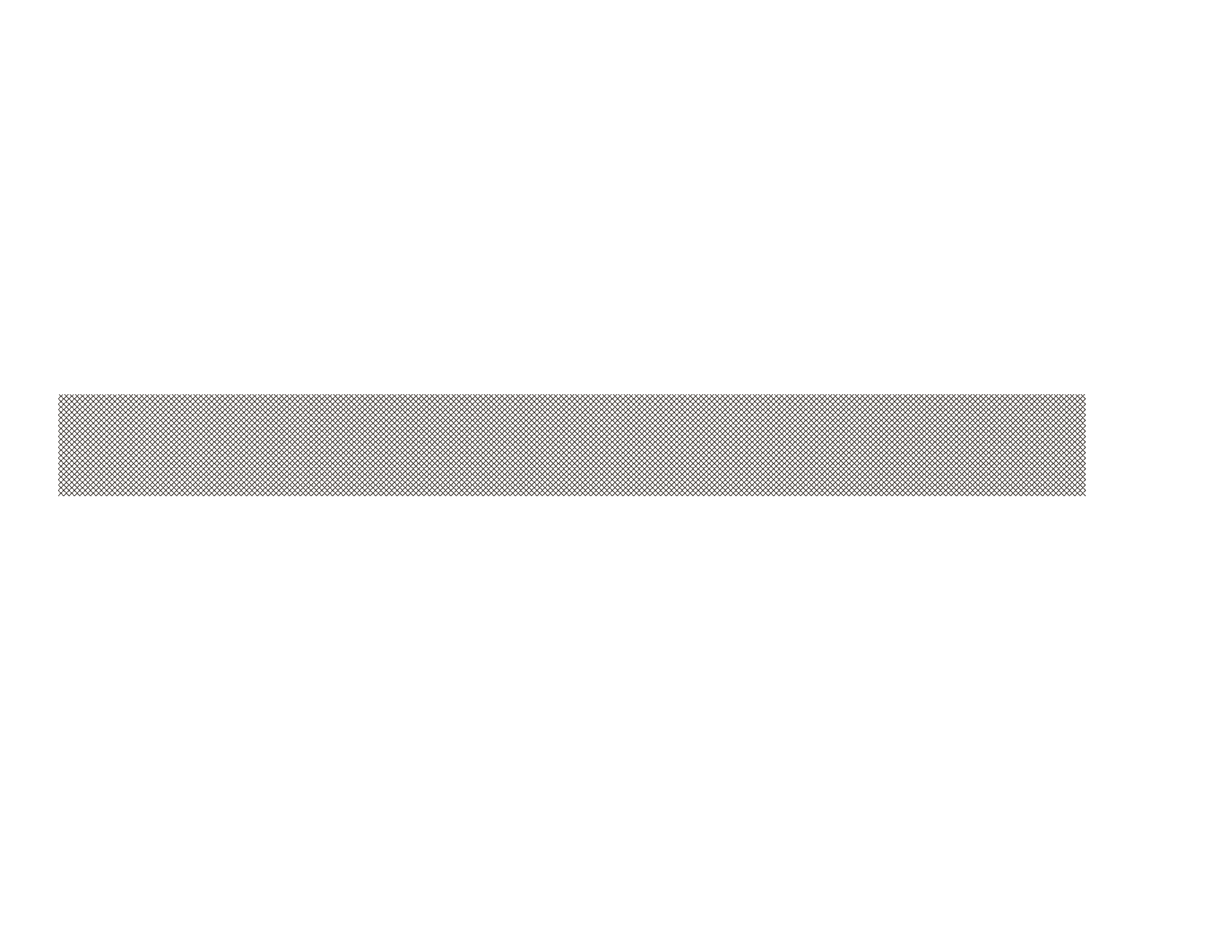 PHYSICAL EDUCATION
Rate My Self Lesson Check In
What Do You Know About Muscular Strength?
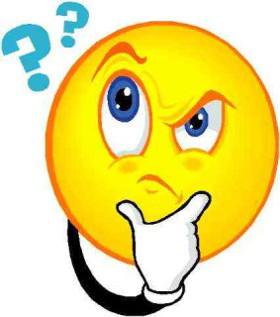 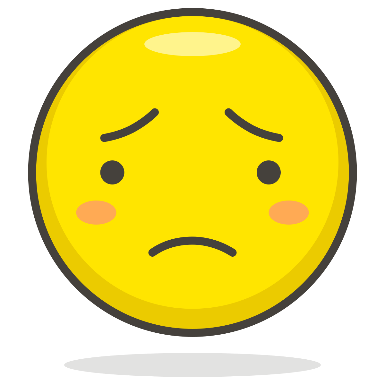 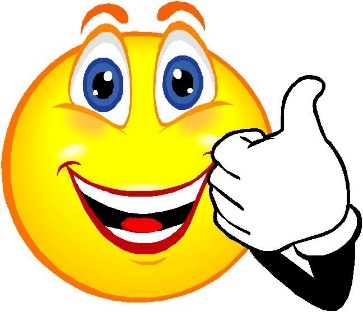 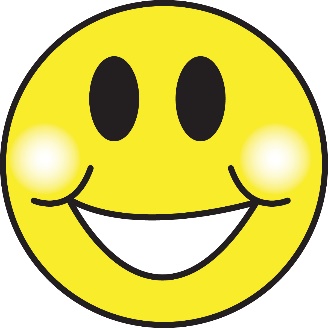 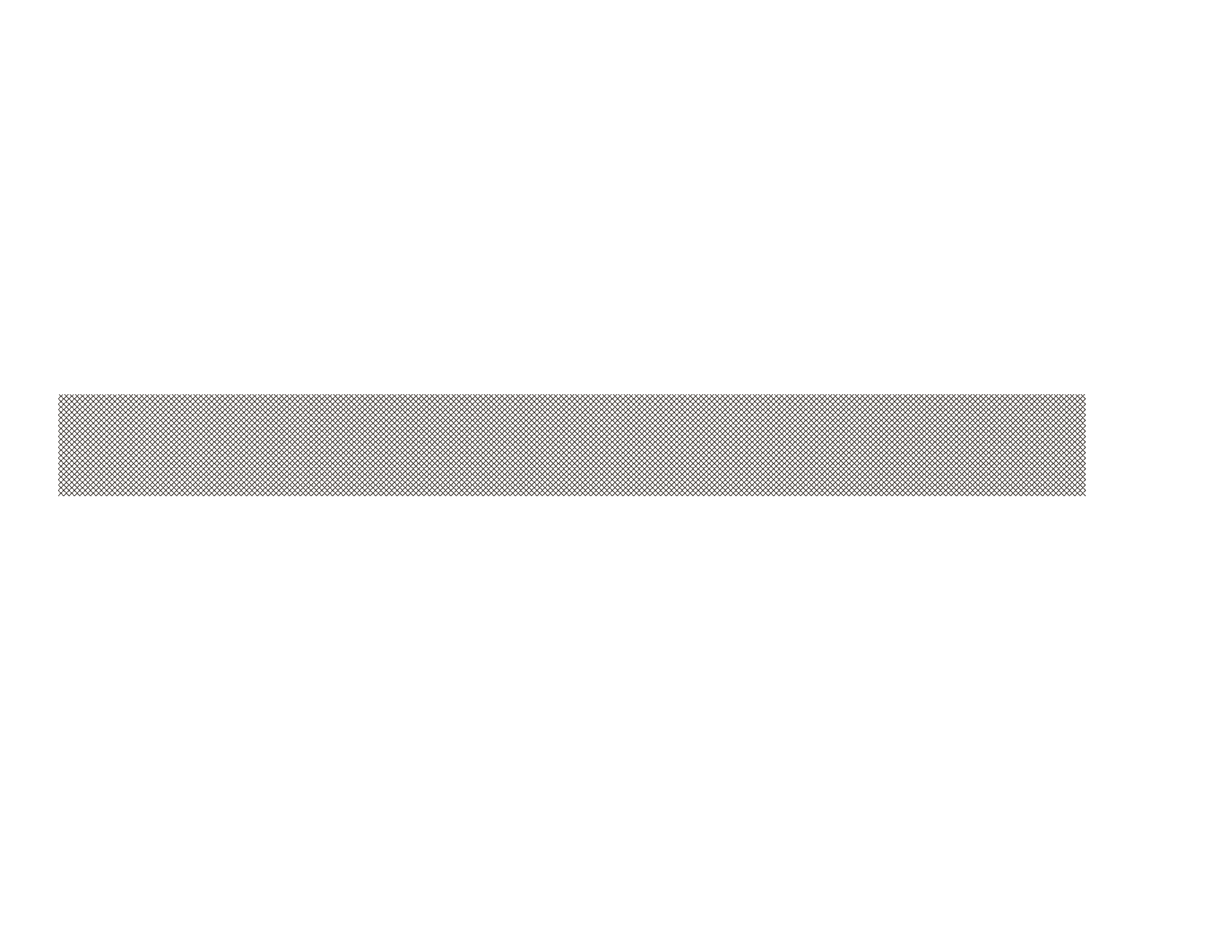 PHYSICAL EDUCATION
Bye See You Next Week Tuesday! Same Time, Same Place Time!
Next week we will be doing the 2.03 Strength mini lesson during class time!!
Be Prepared To Get Ready To Let Me See What you have learned!!!
K-   9:30-10:00 PE
1st-  11:15-11:45 PE
2nd- 10:15-10:45 PE
3rd-  1:00-1:30 PE
4th-  1:45-2:15 PE
5th-  2:30-3:00 PE
Don’t Forget To Join….. By clicking on the remind link for your class on the class announcement page!
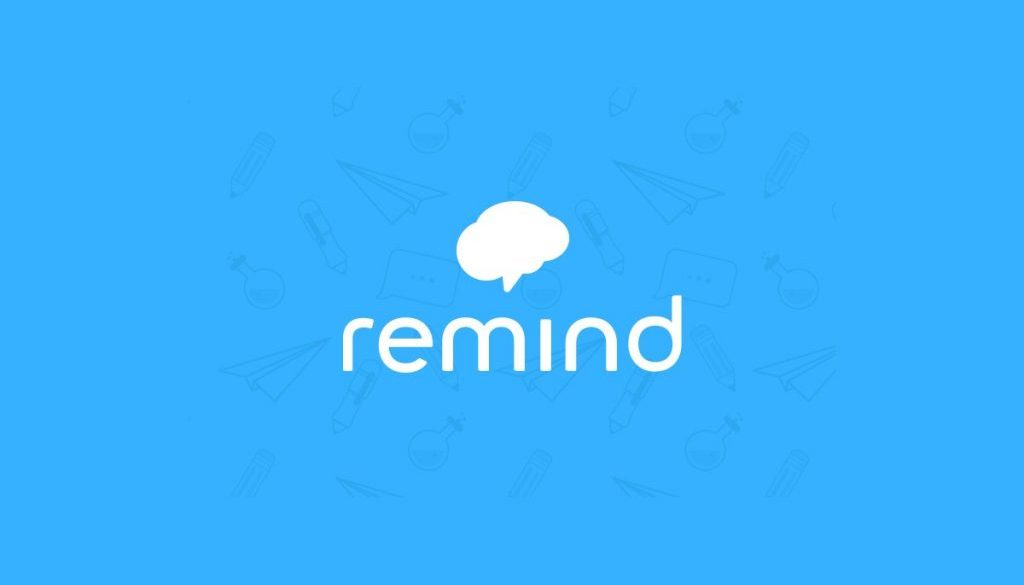